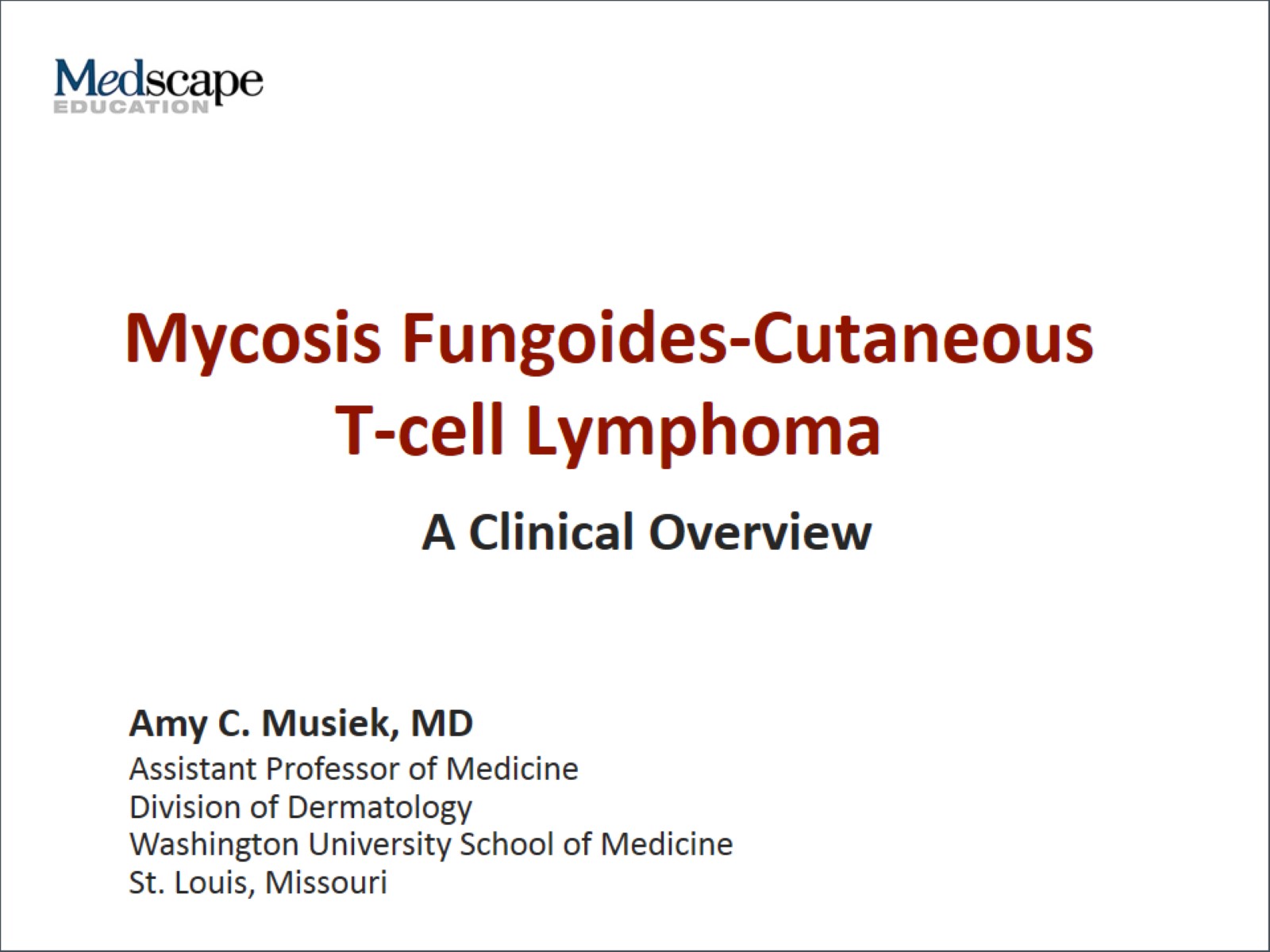 Mycosis Fungoides-Cutaneous T-cell Lymphoma
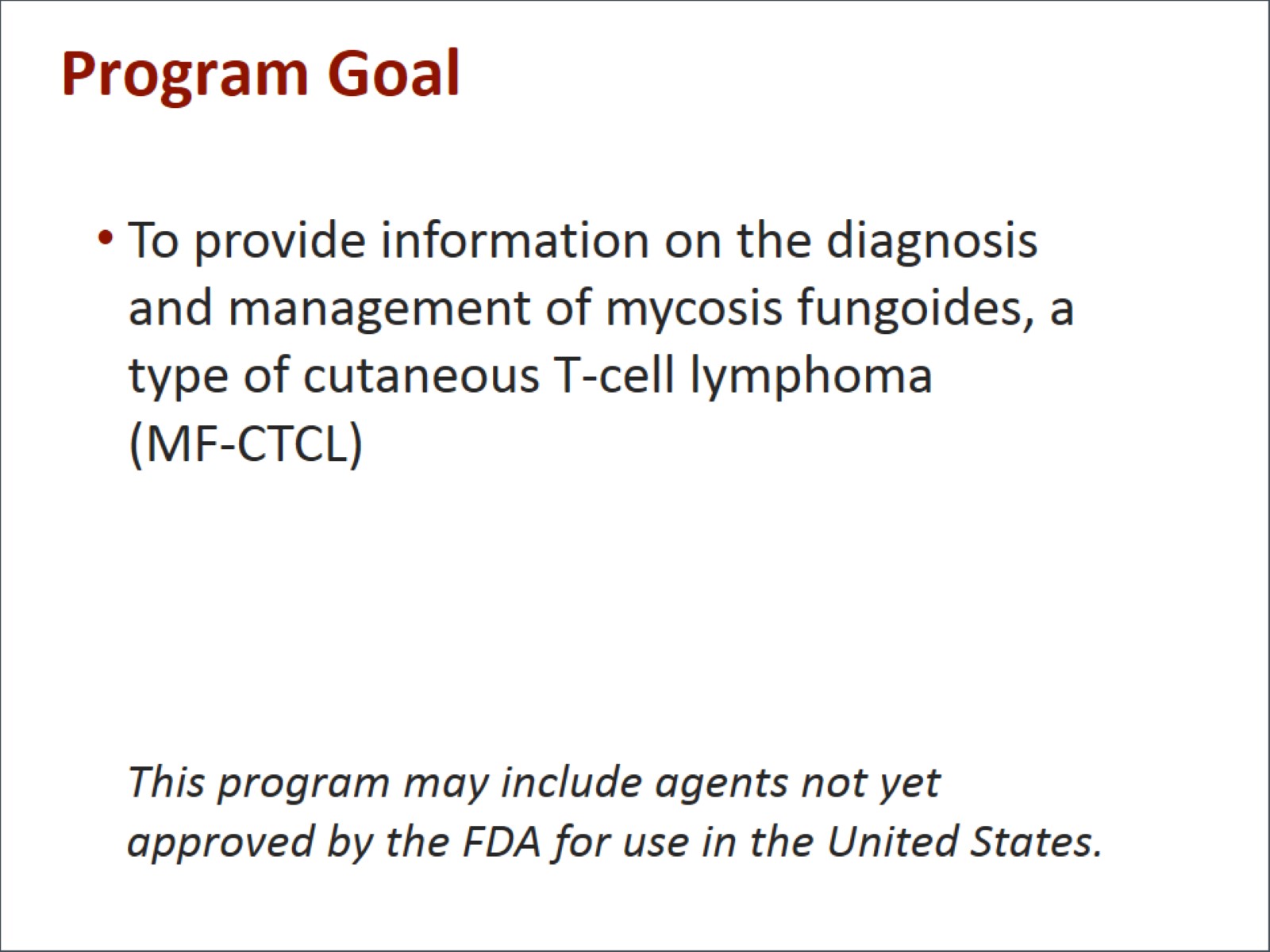 Program Goal
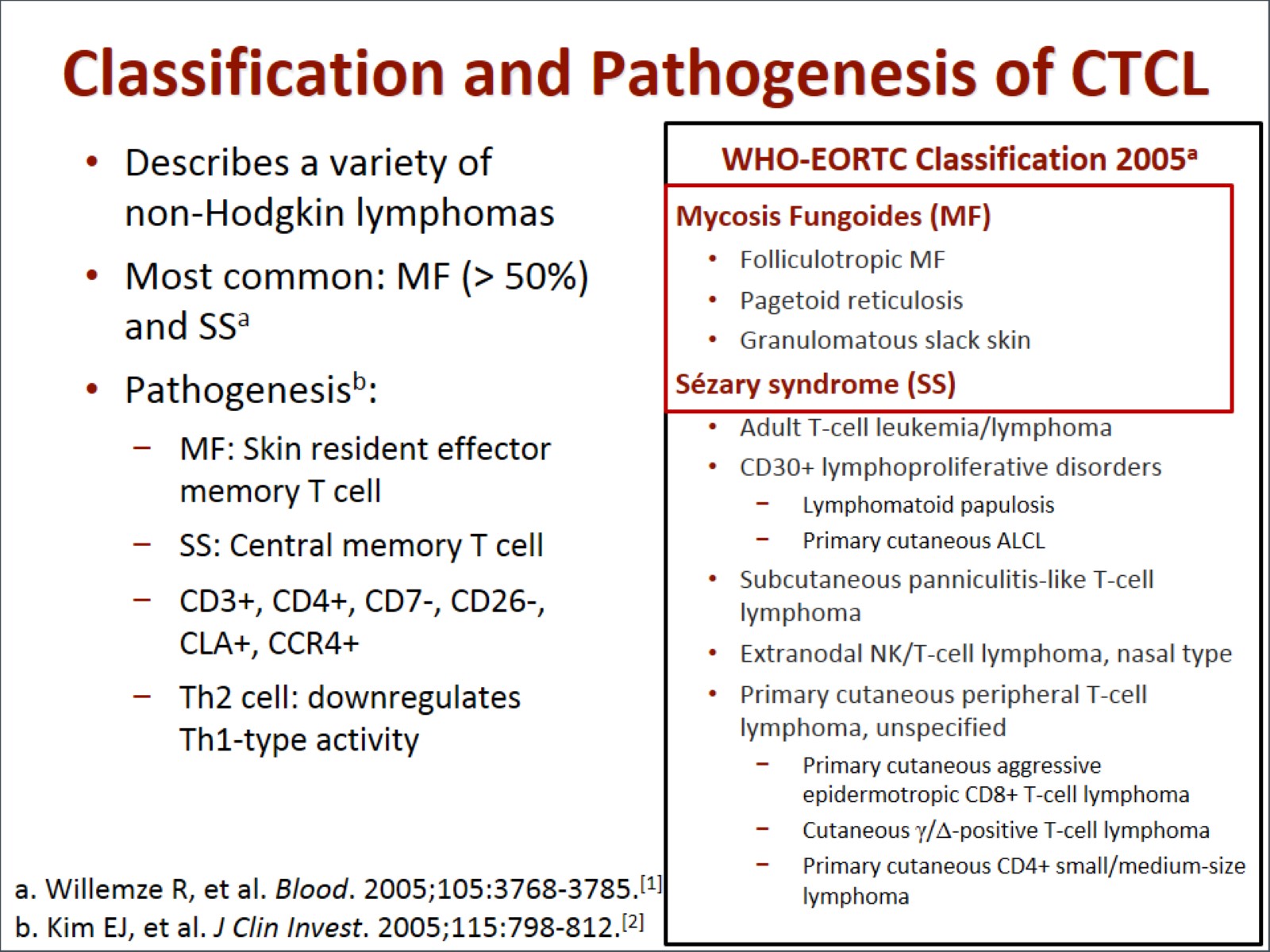 Classification and Pathogenesis of CTCL
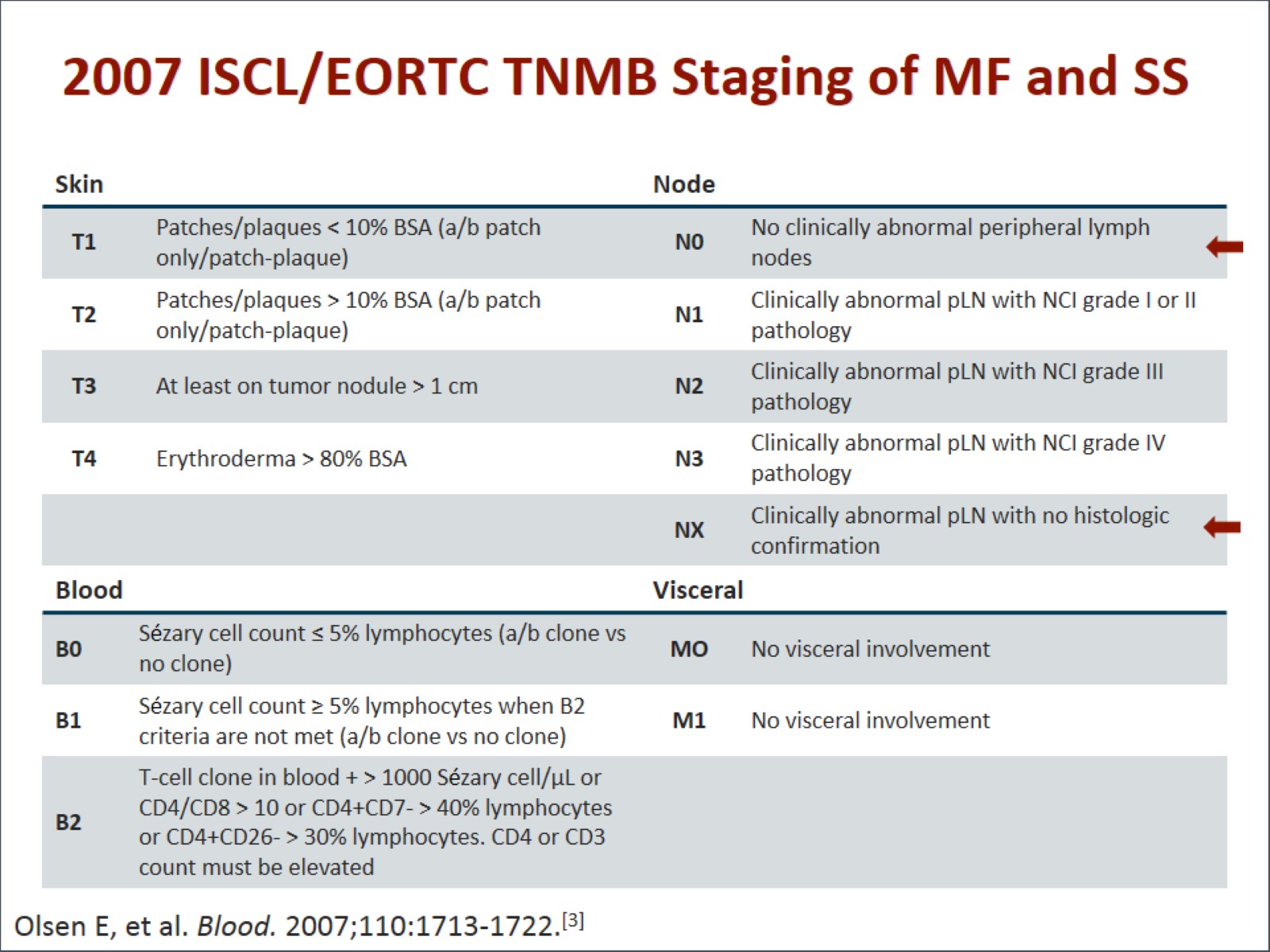 2007 ISCL/EORTC TNMB Staging of MF and SS
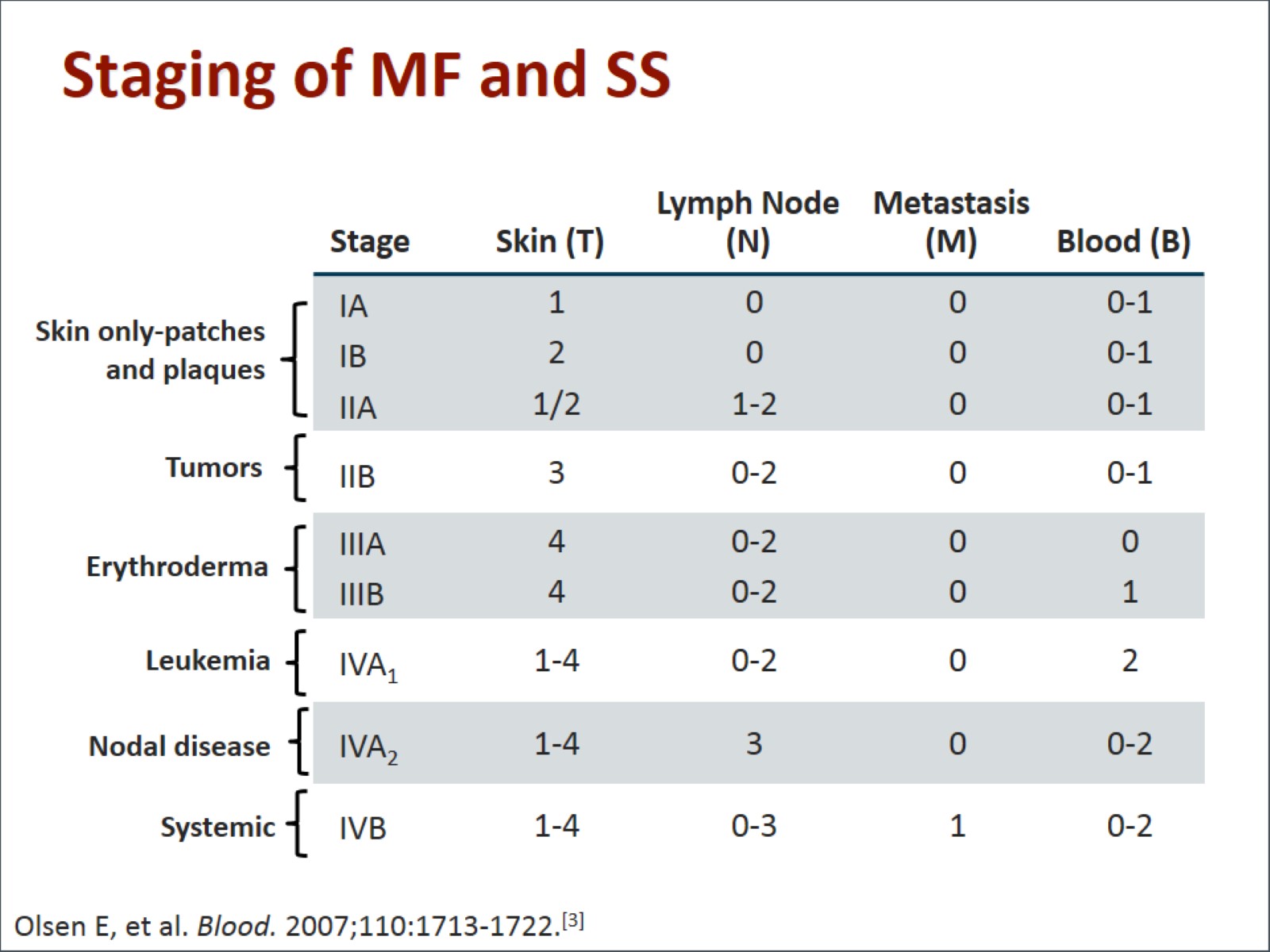 Staging of MF and SS
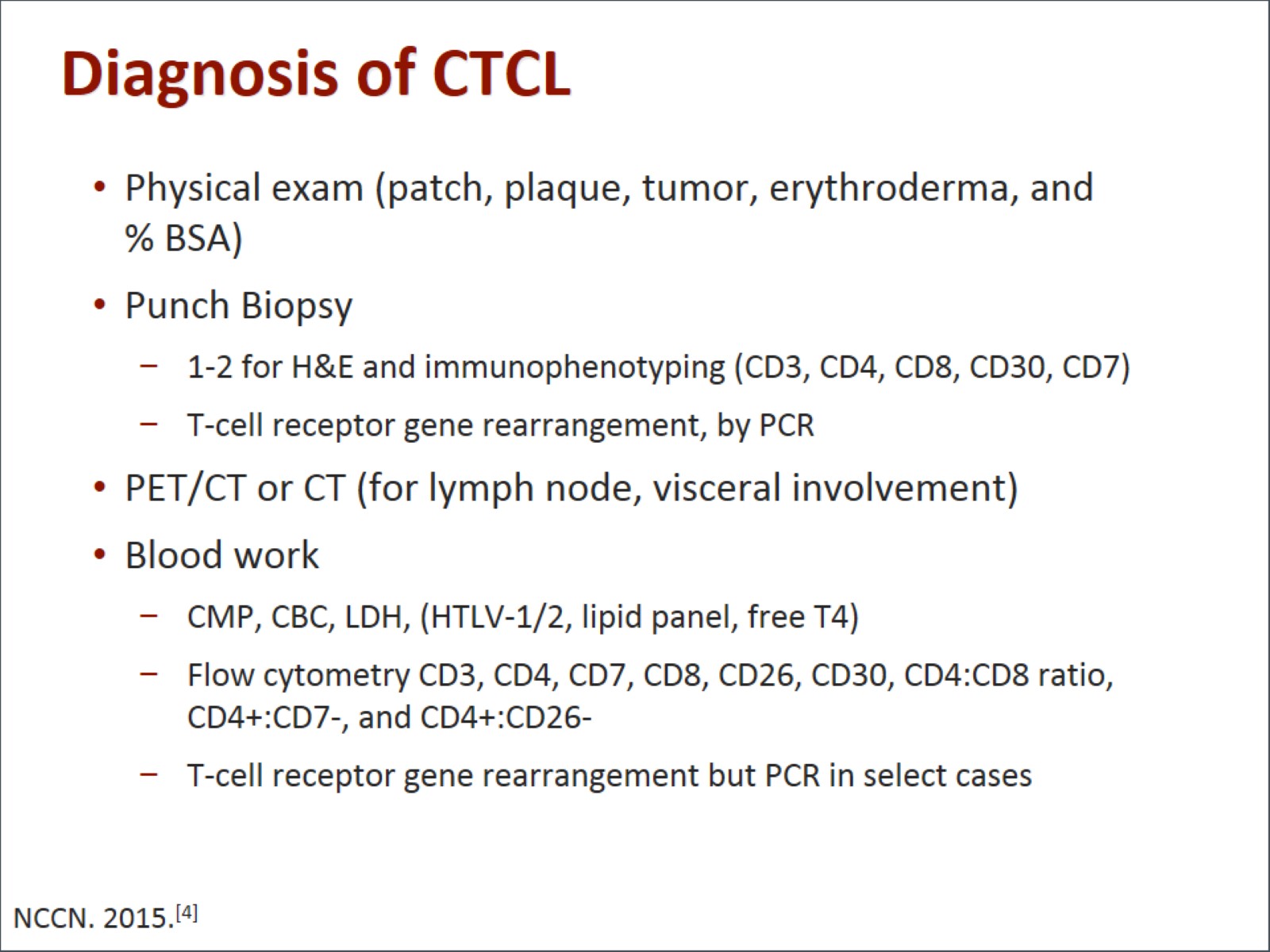 Diagnosis of CTCL
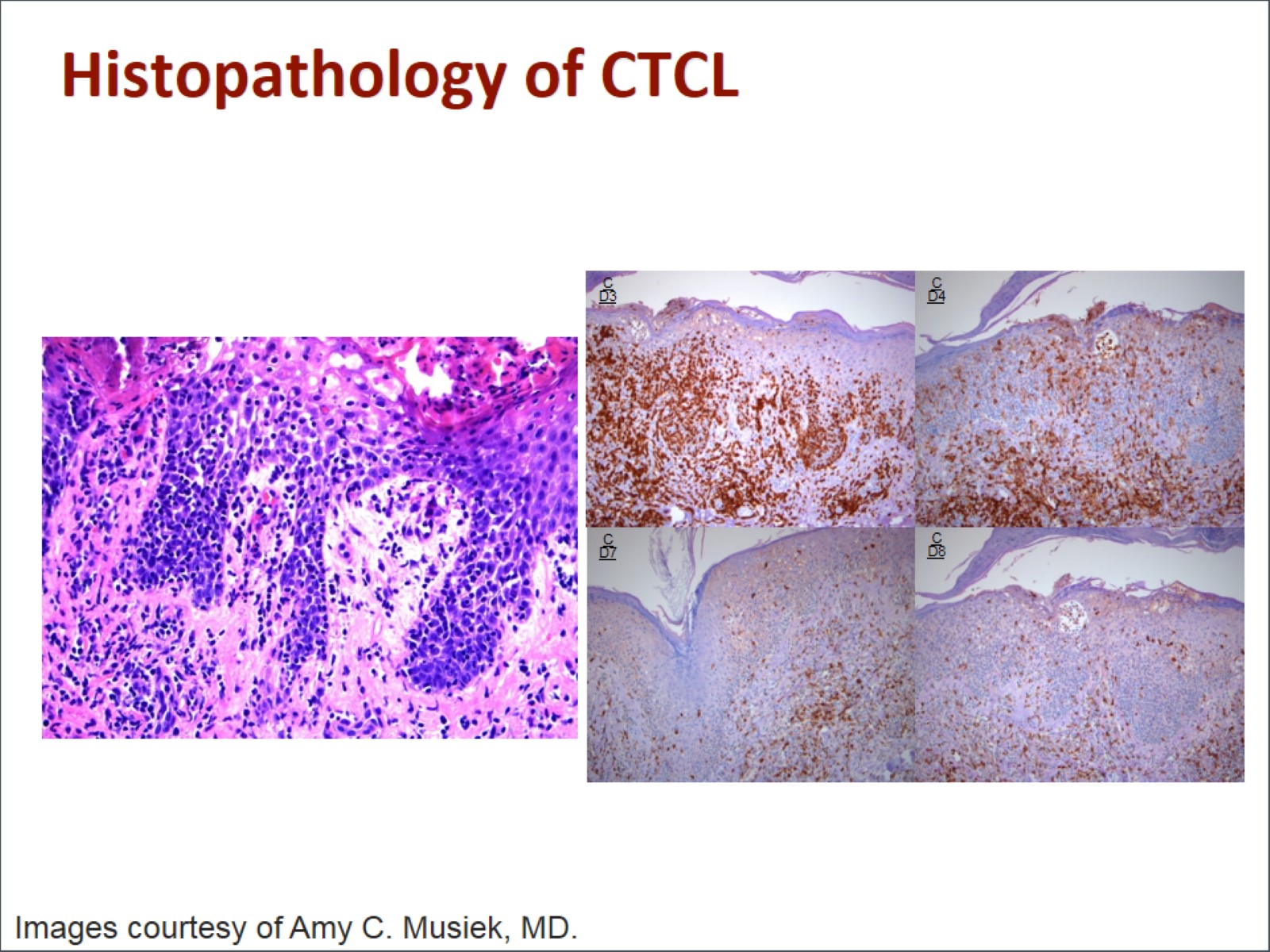 Histopathology of CTCL
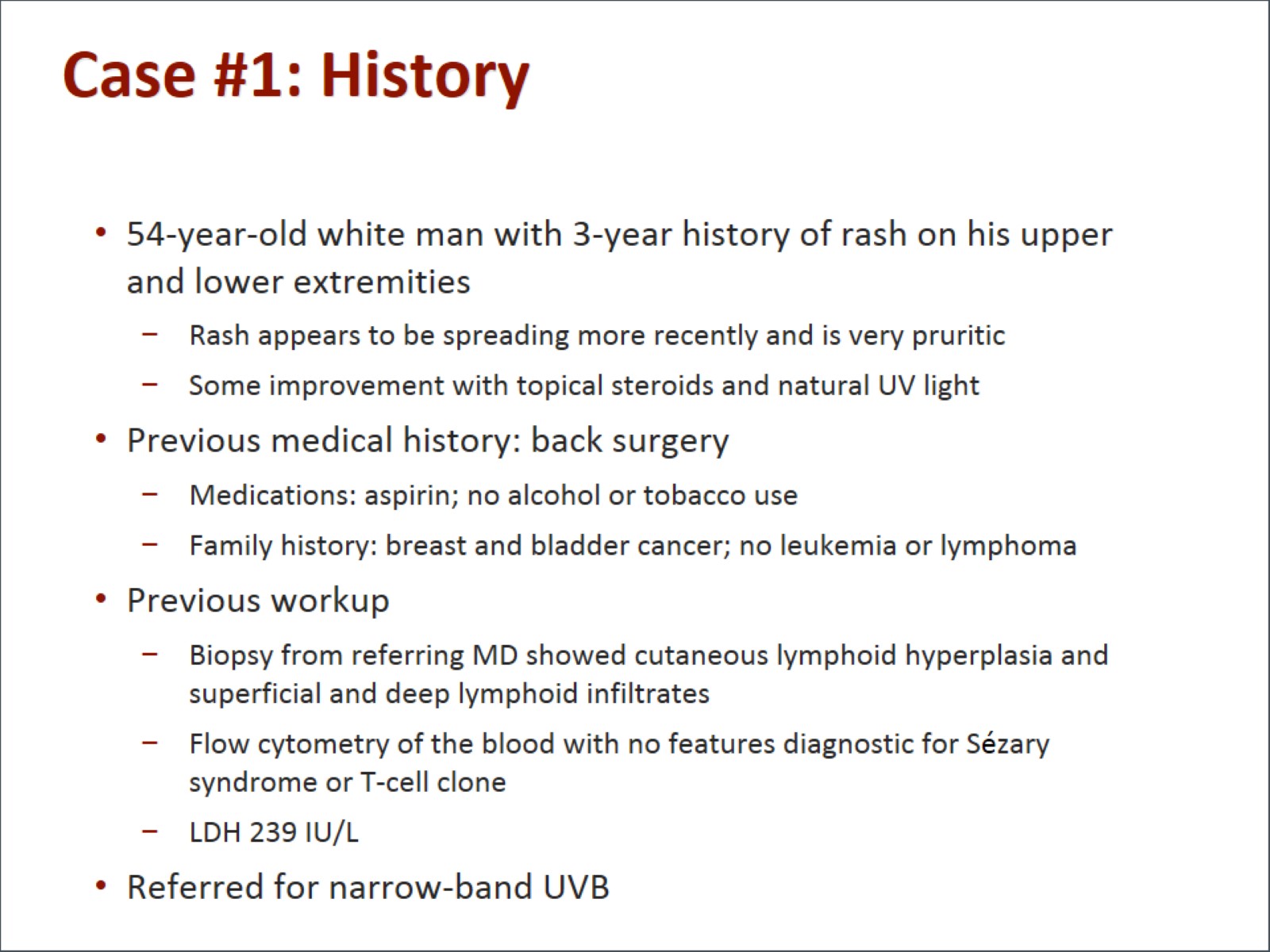 Case #1: History
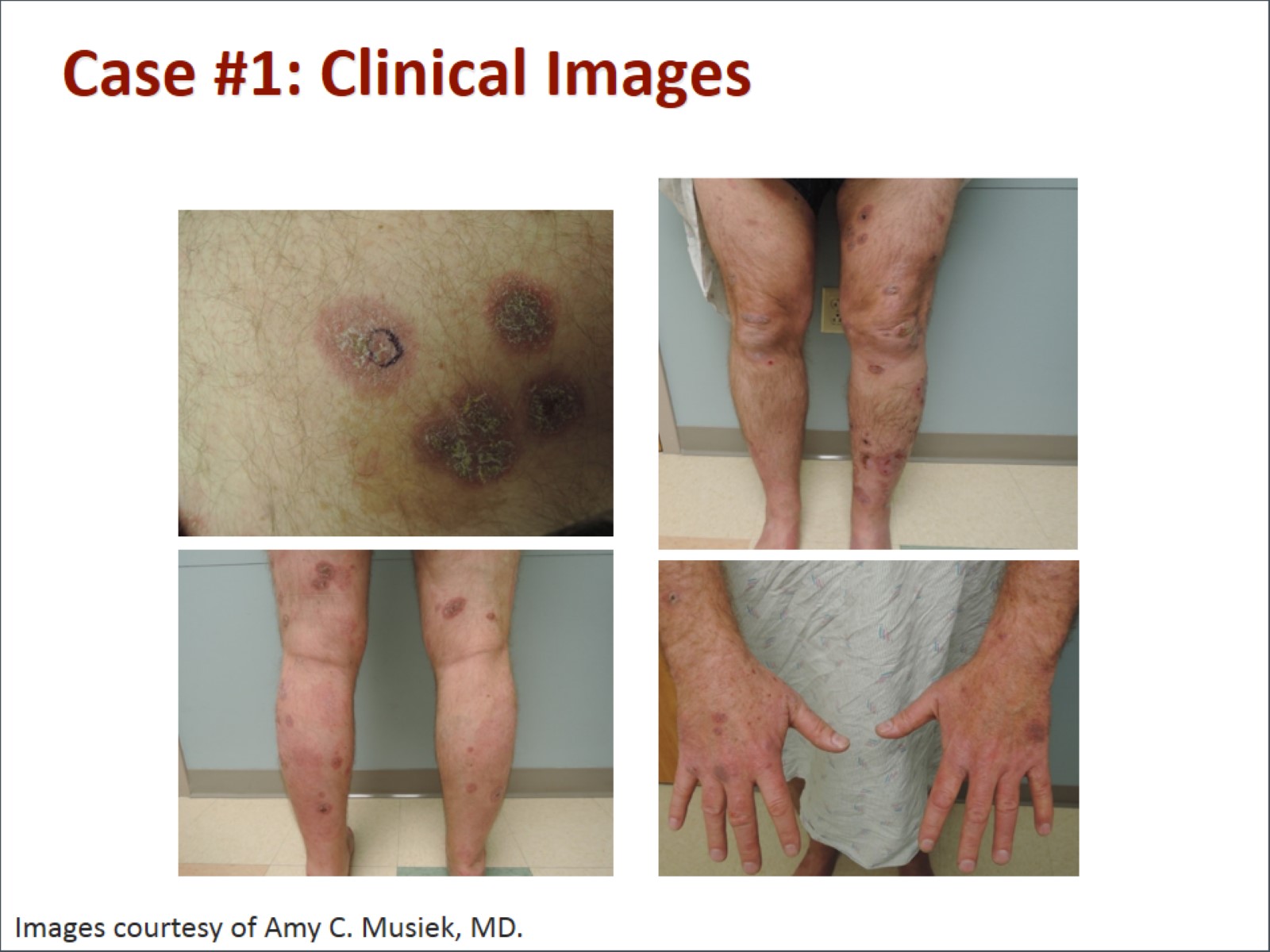 Case #1: Clinical Images
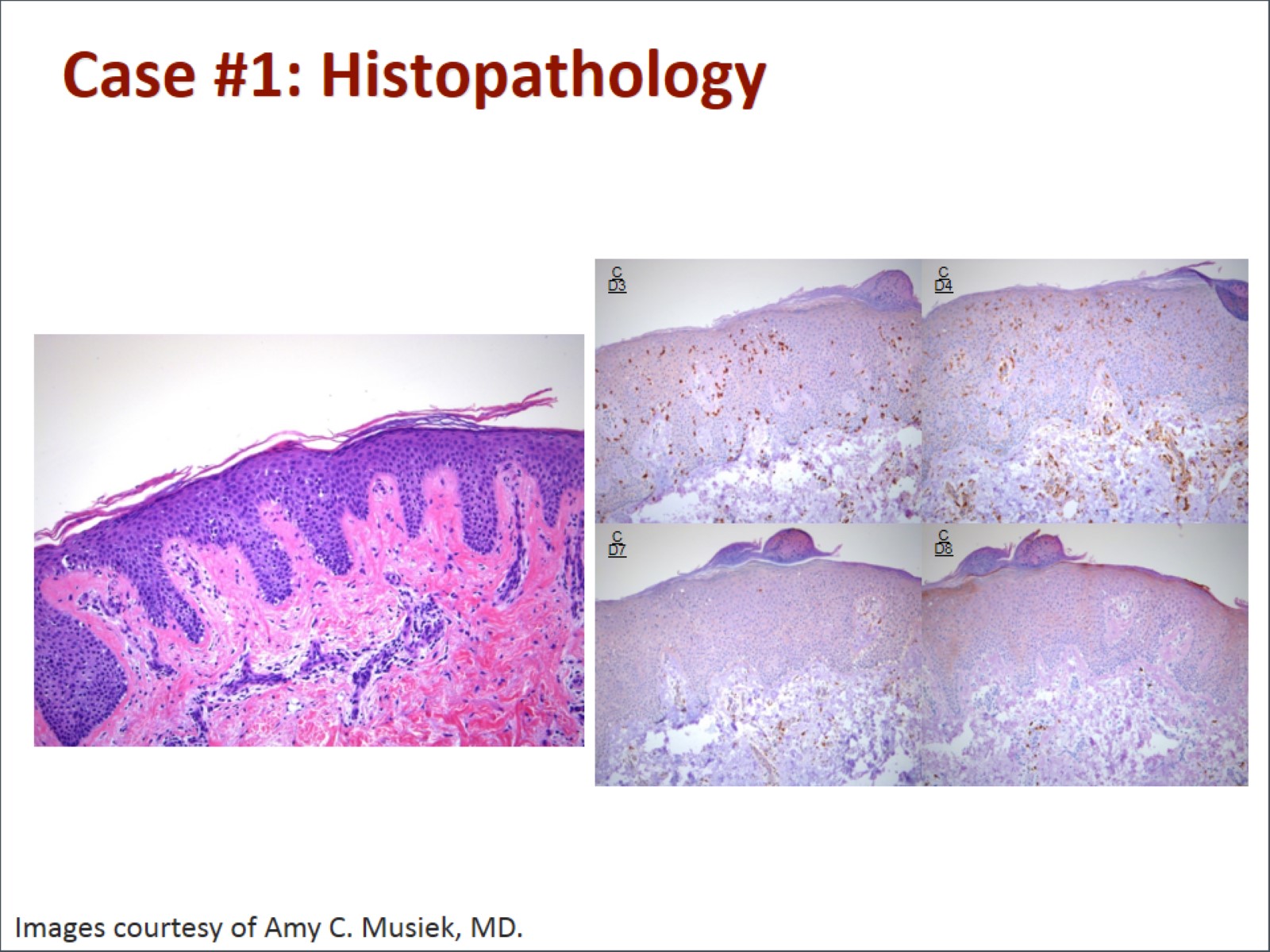 Case #1: Histopathology
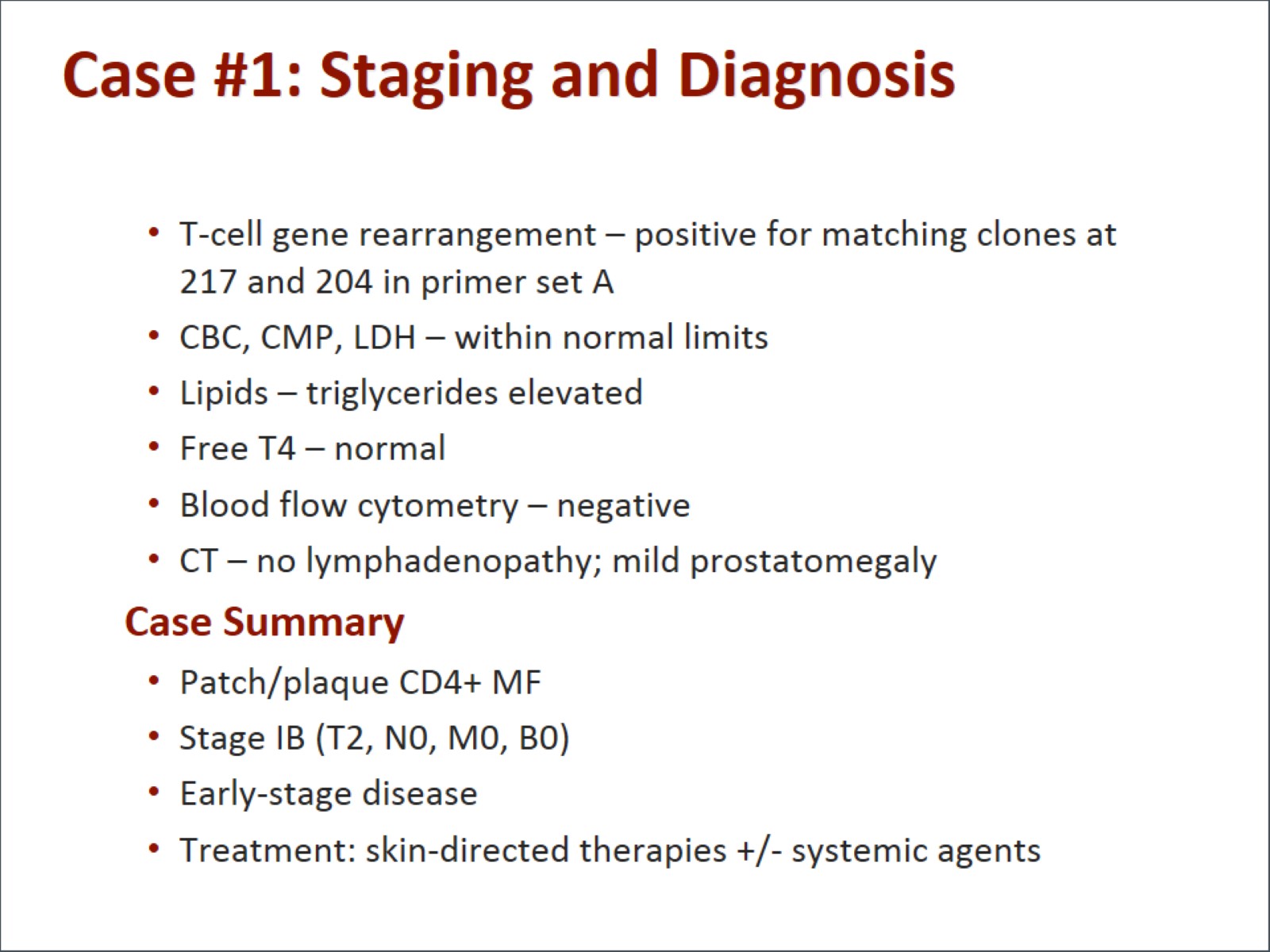 Case #1: Staging and Diagnosis
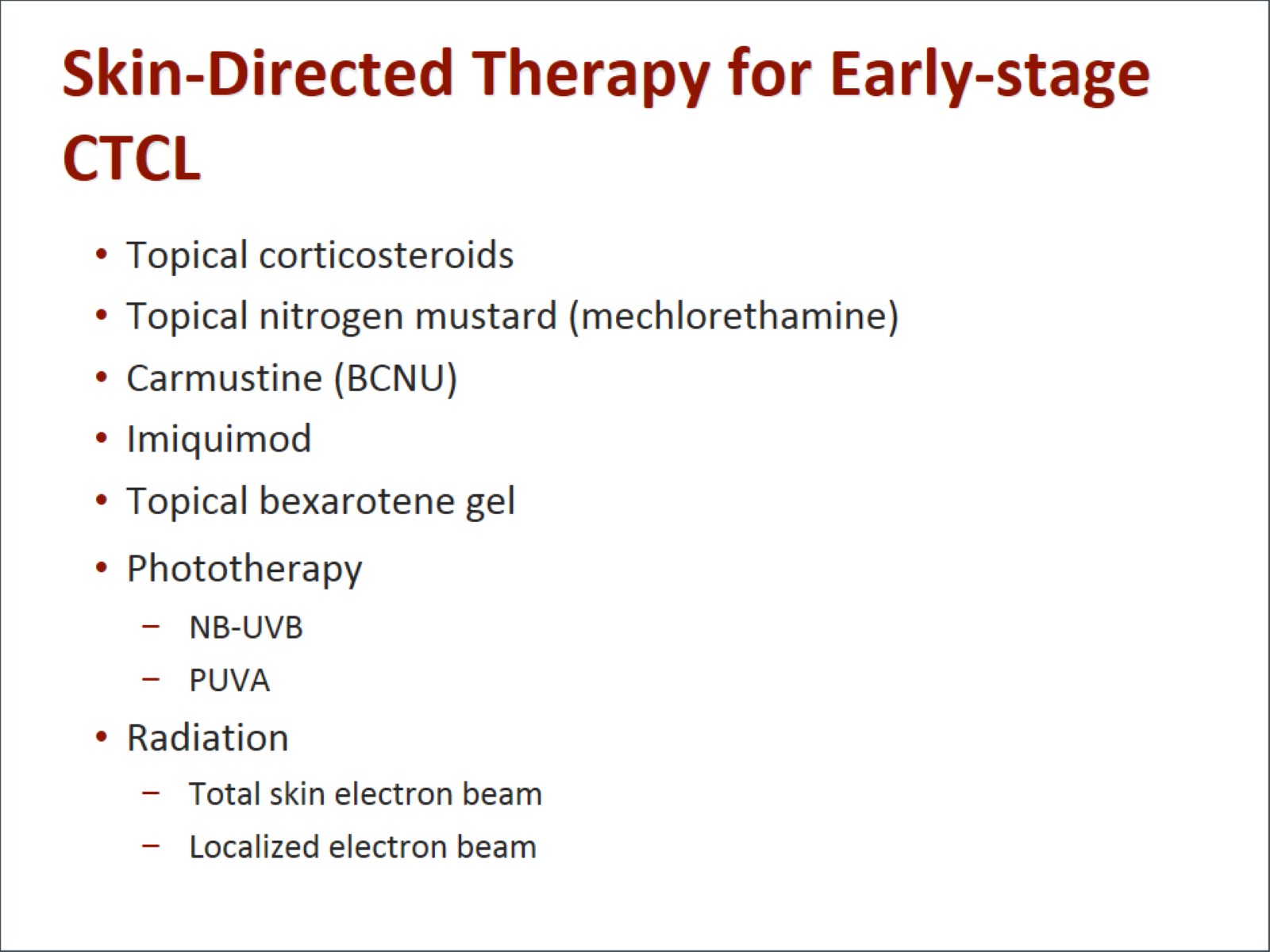 Skin-Directed Therapy for Early-stage CTCL
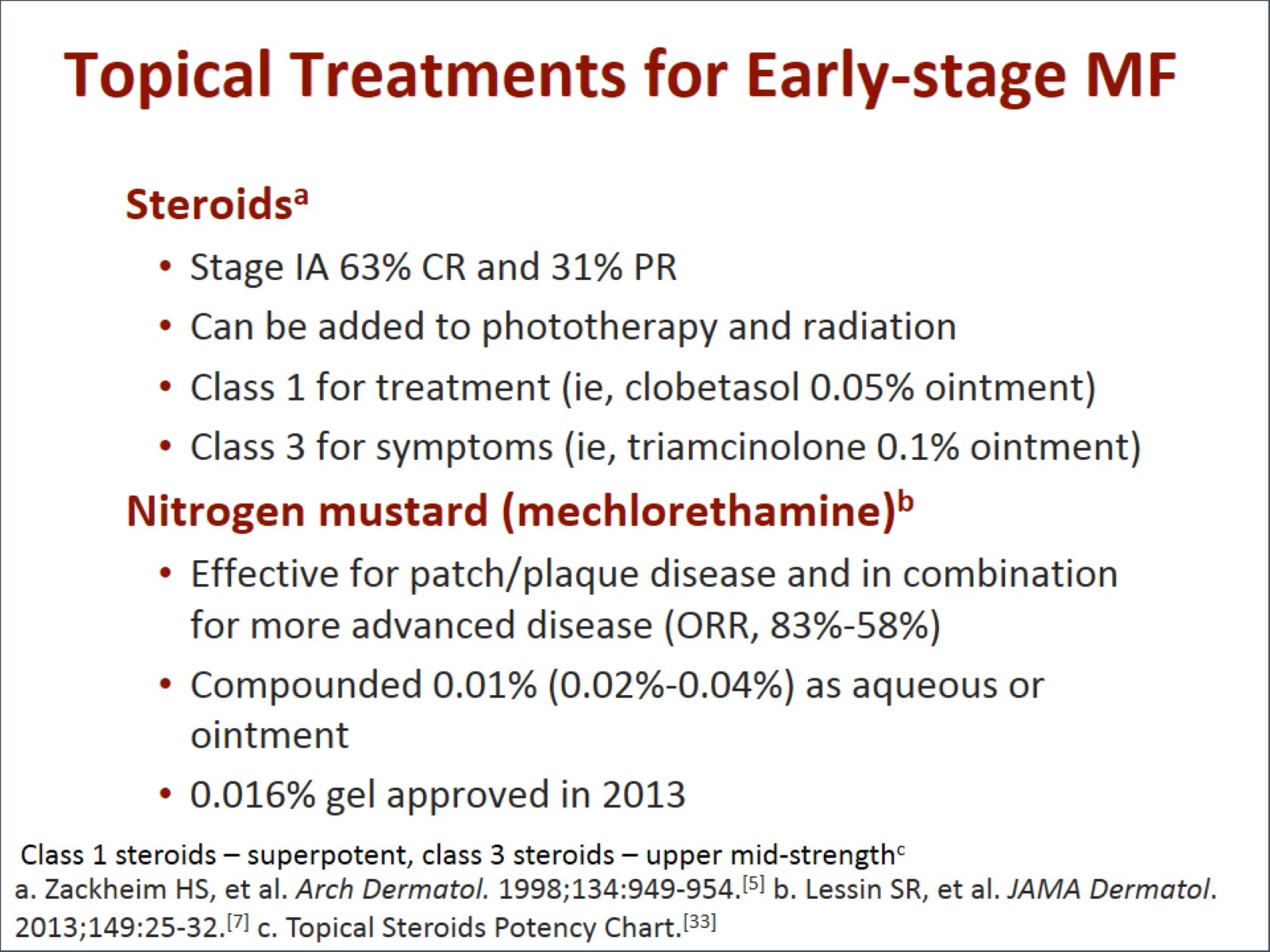 Topical Treatments for Early-stage MF
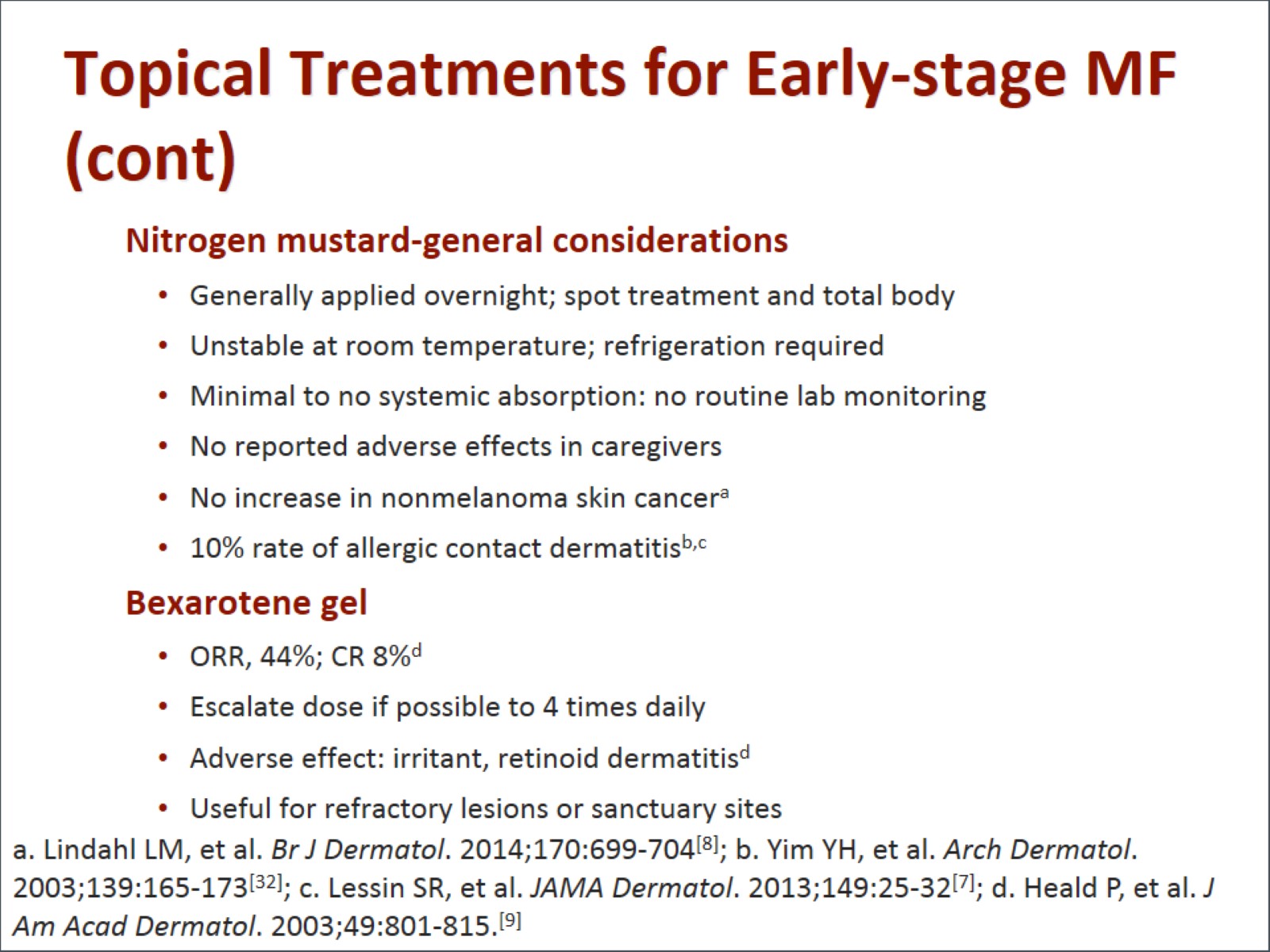 Topical Treatments for Early-stage MF (cont)
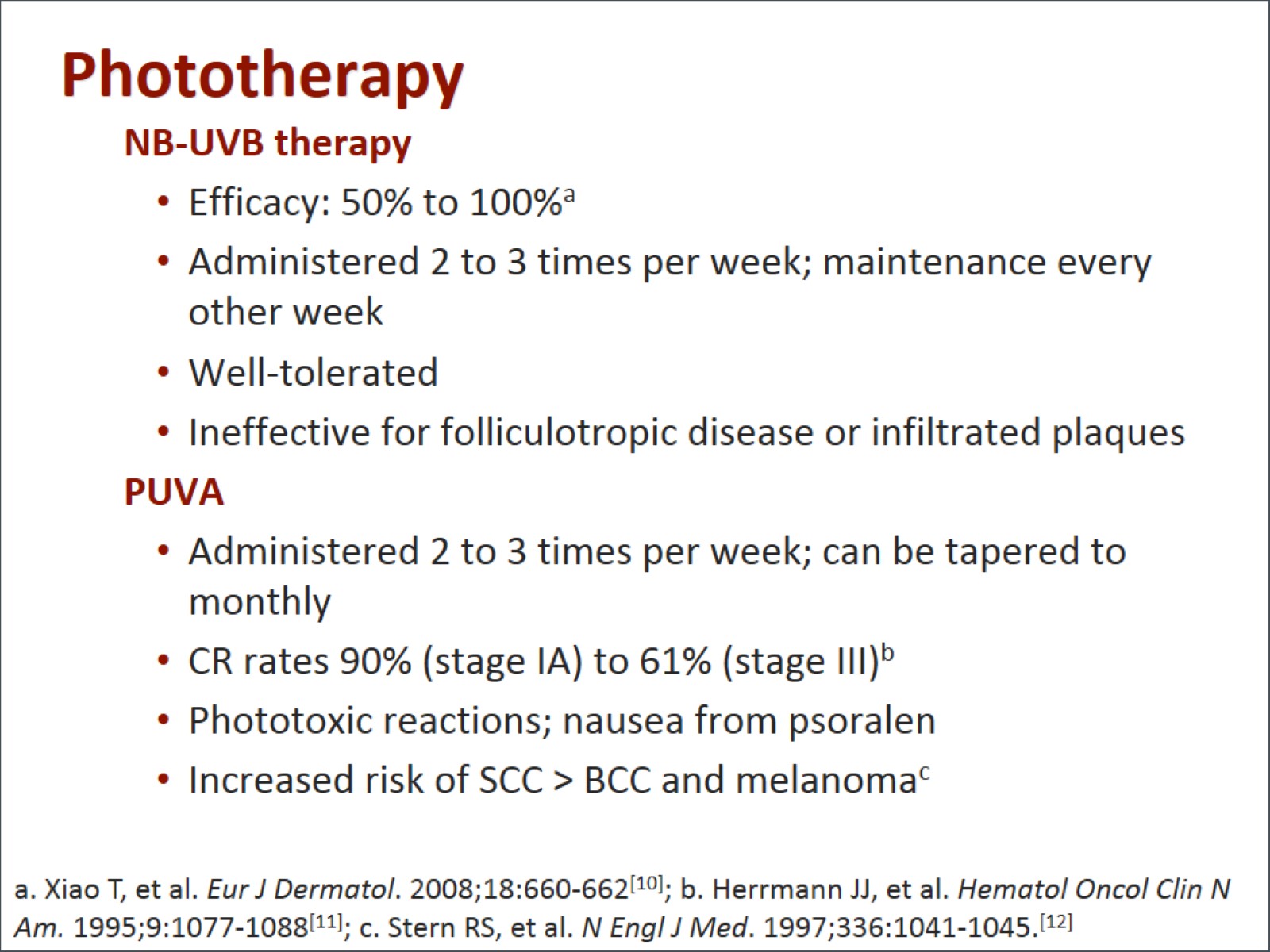 Phototherapy
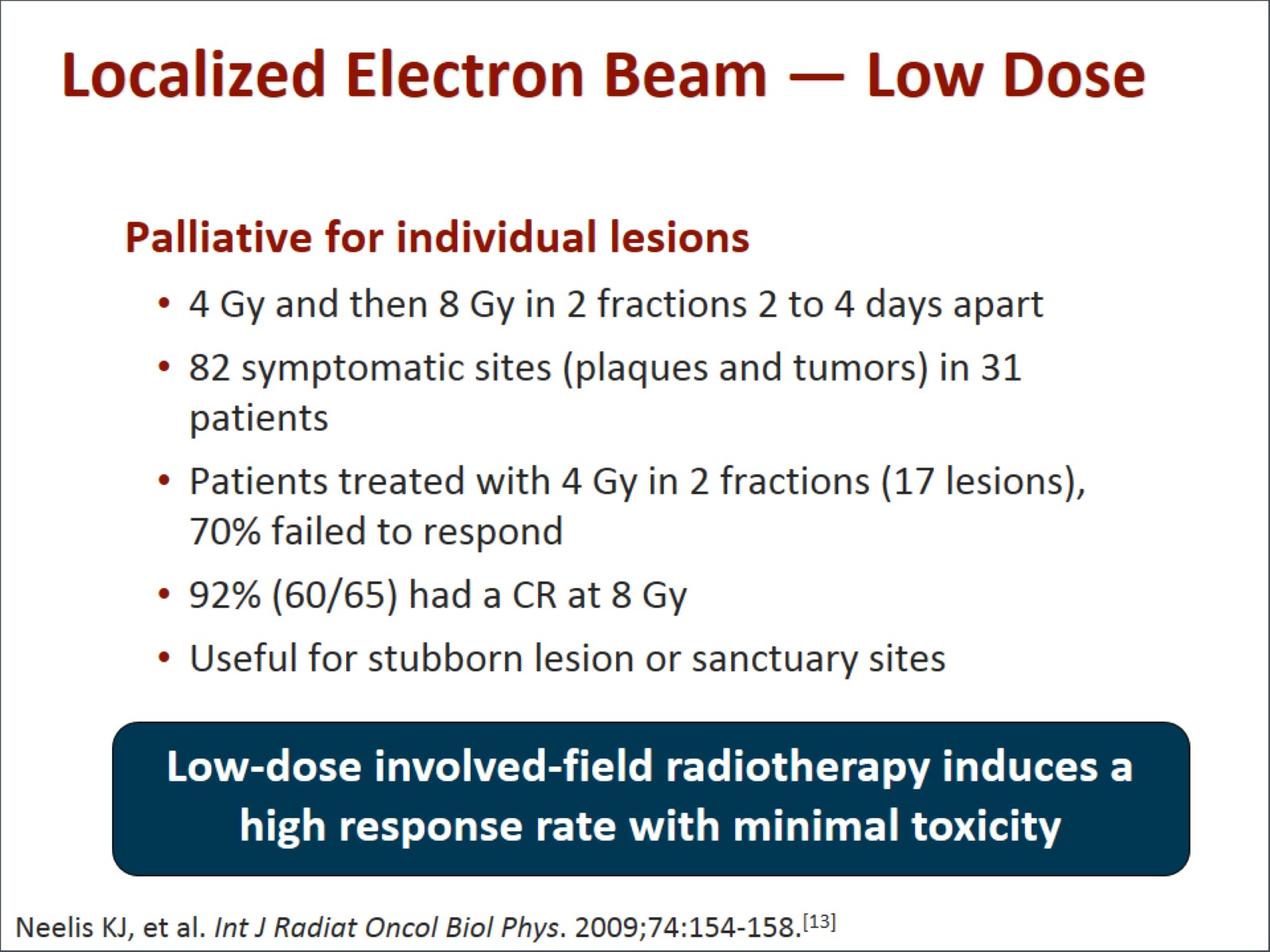 Localized Electron Beam — Low Dose
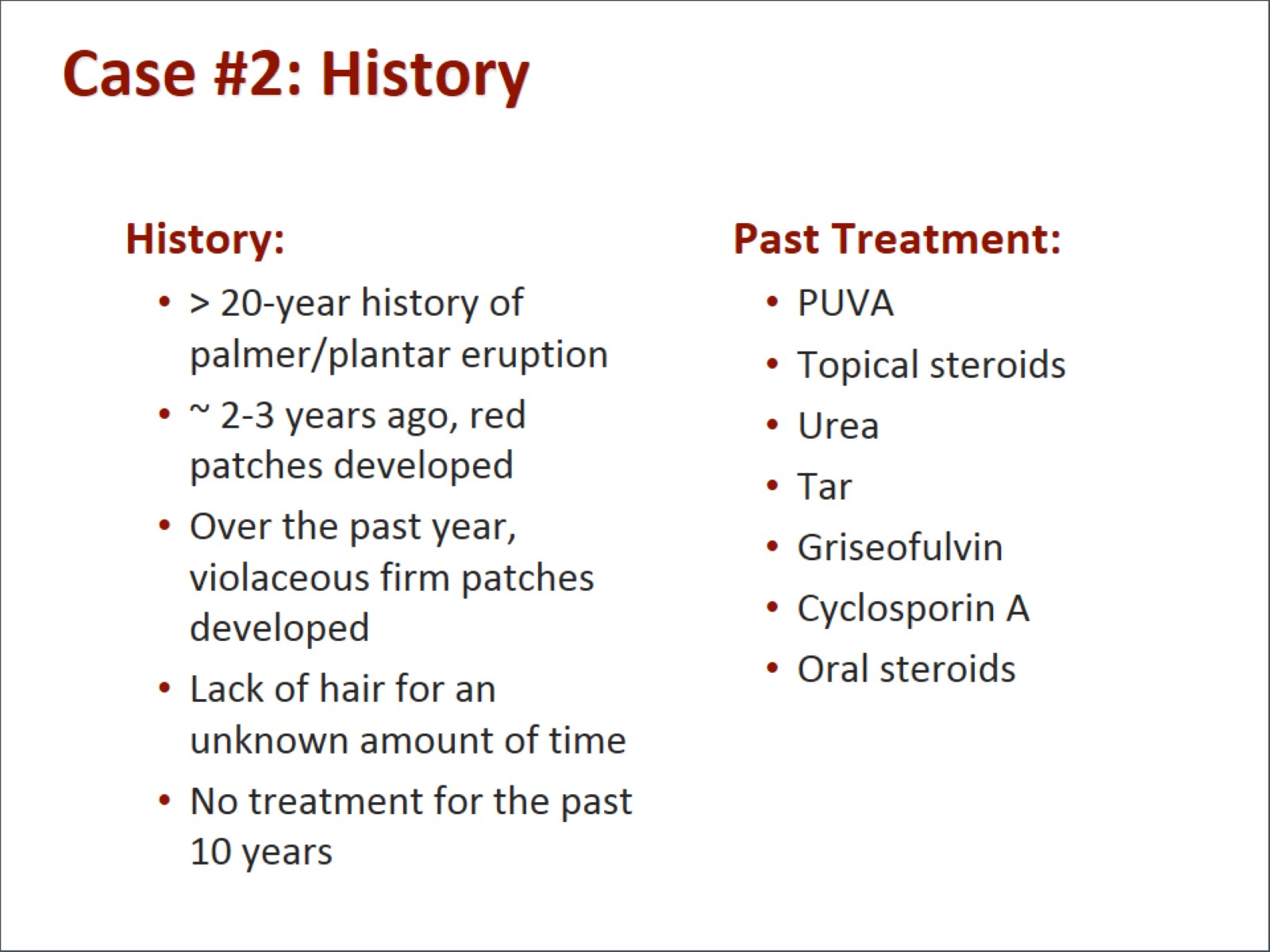 Case #2: History
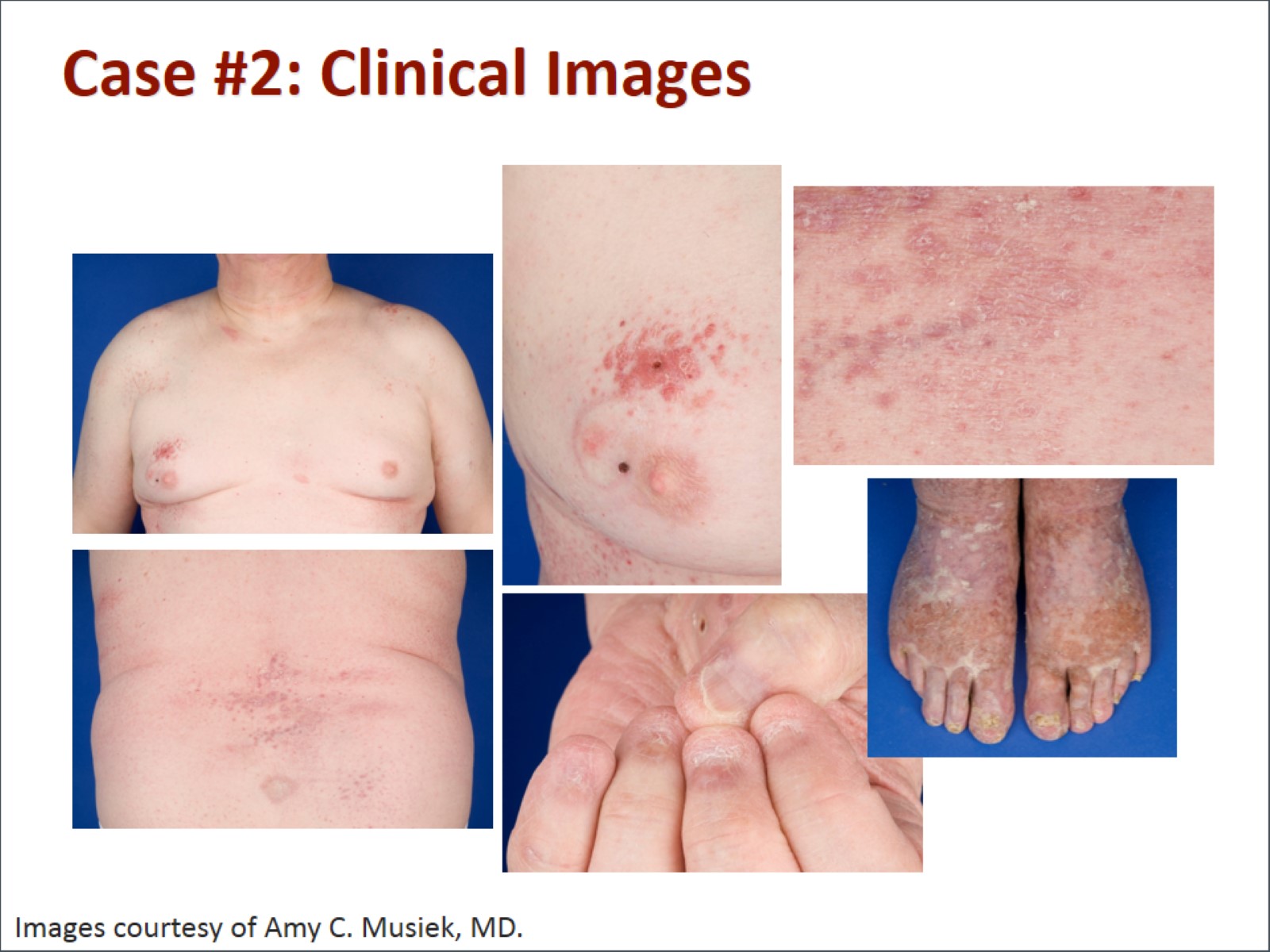 Case #2: Clinical Images
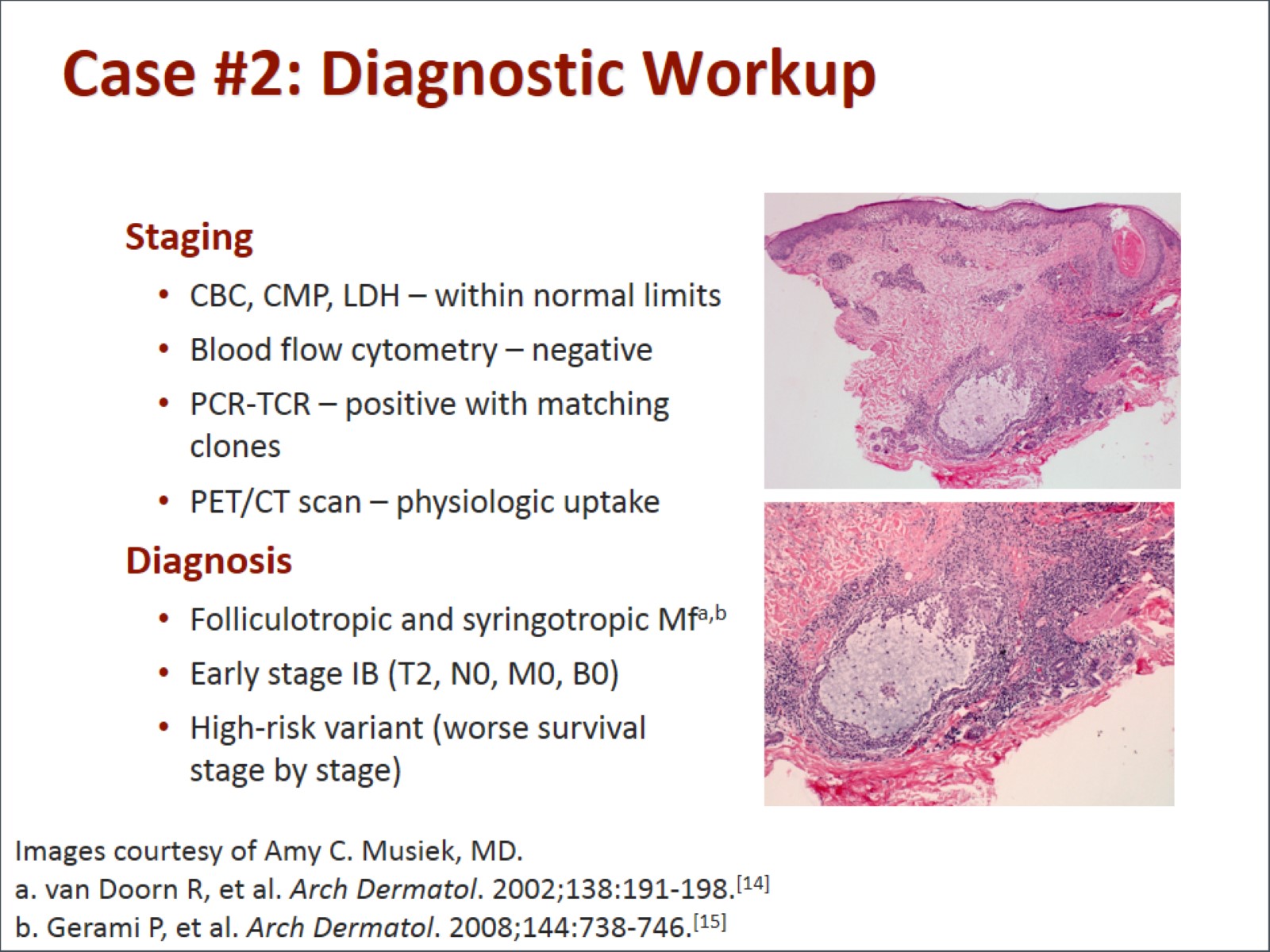 Case #2: Diagnostic Workup
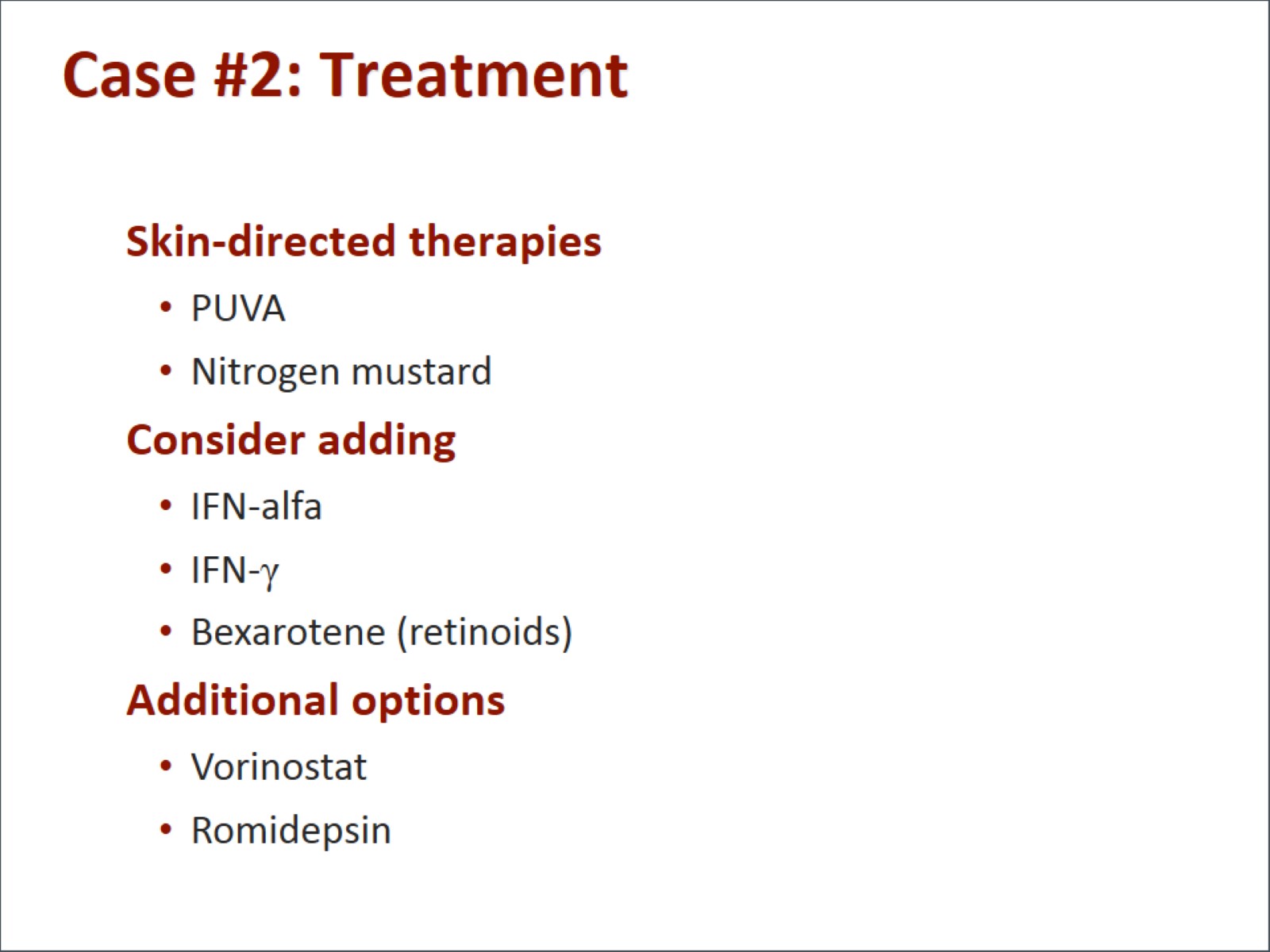 Case #2: Treatment
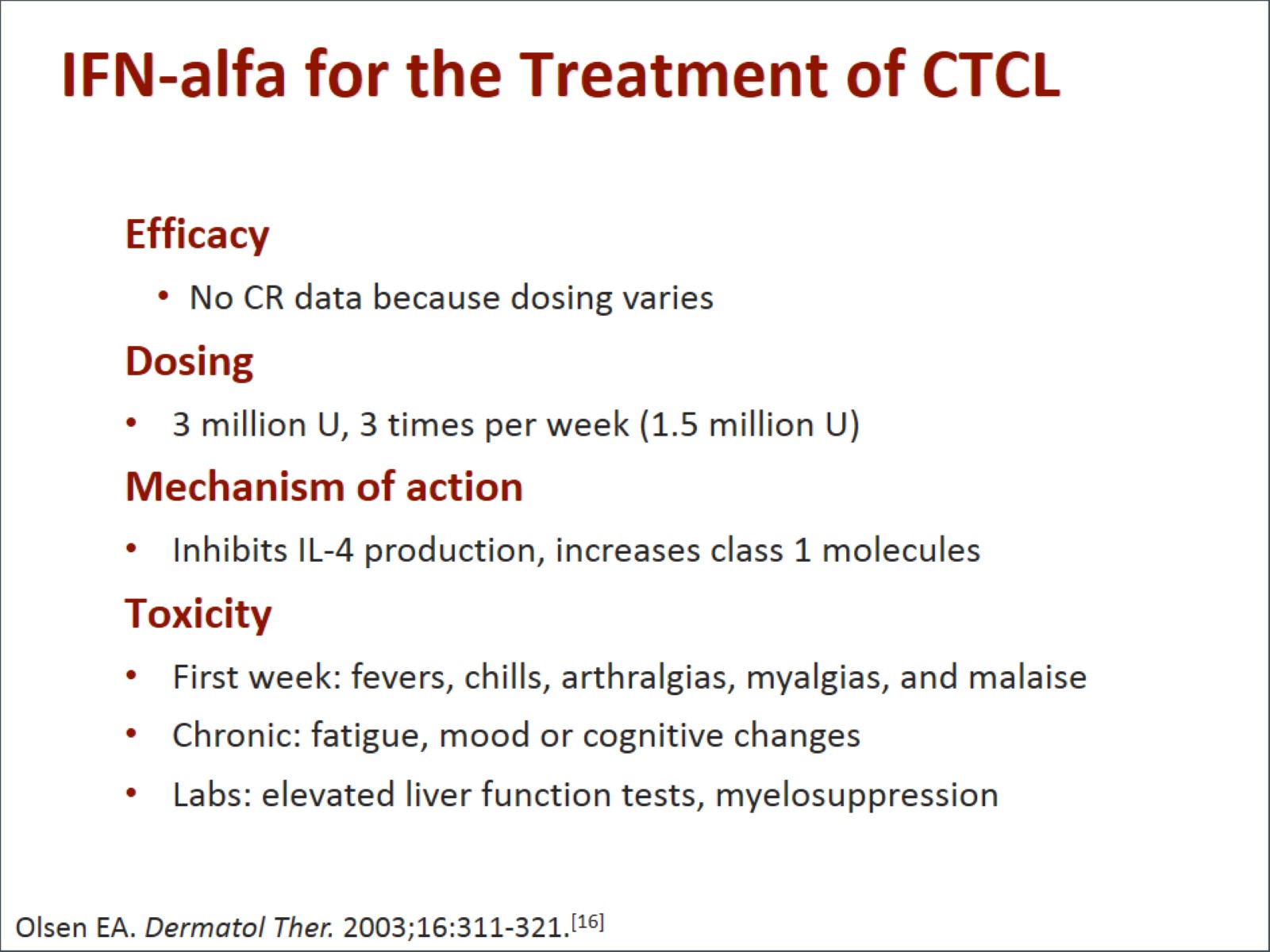 IFN-alfa for the Treatment of CTCL
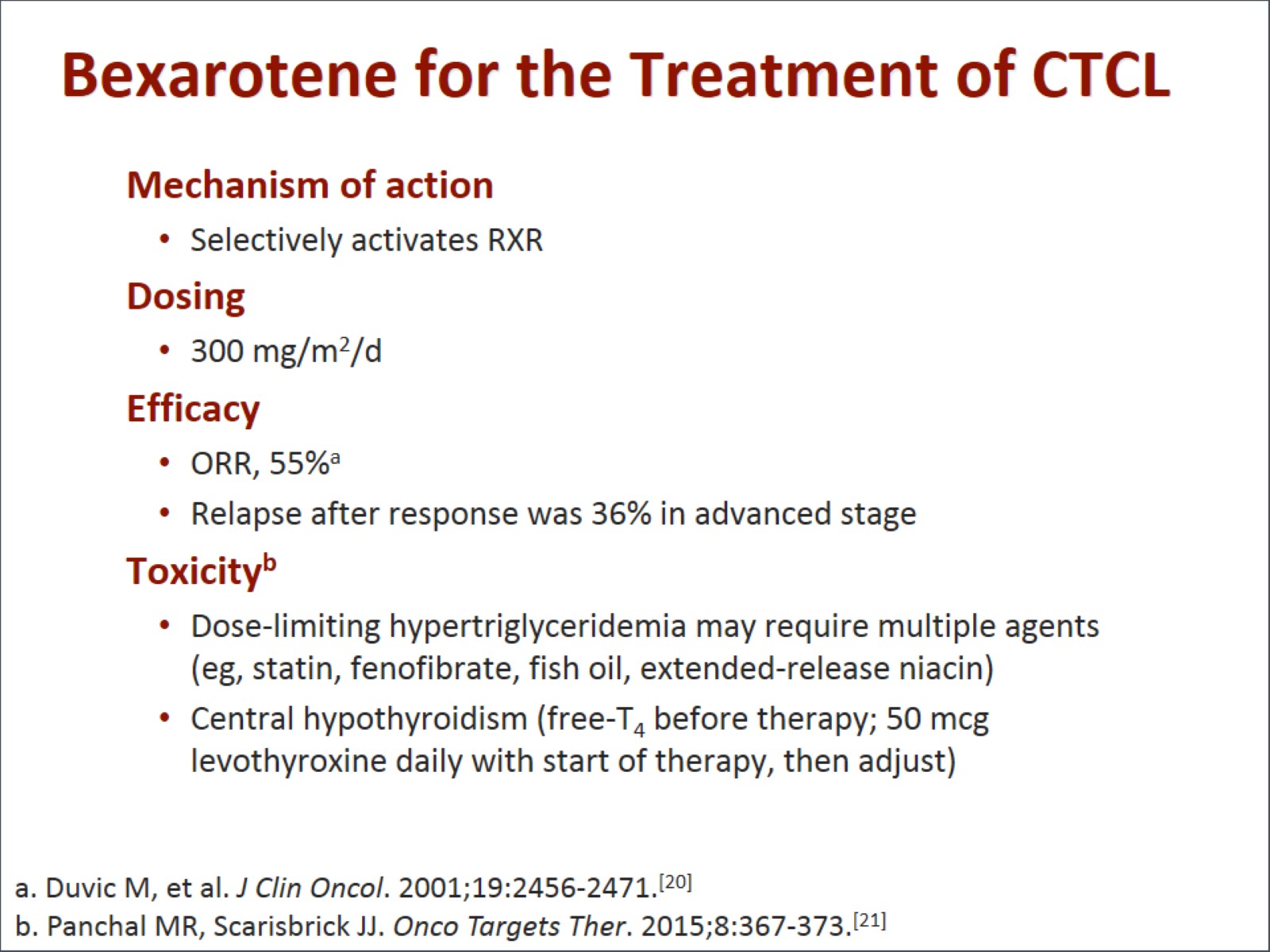 Bexarotene for the Treatment of CTCL
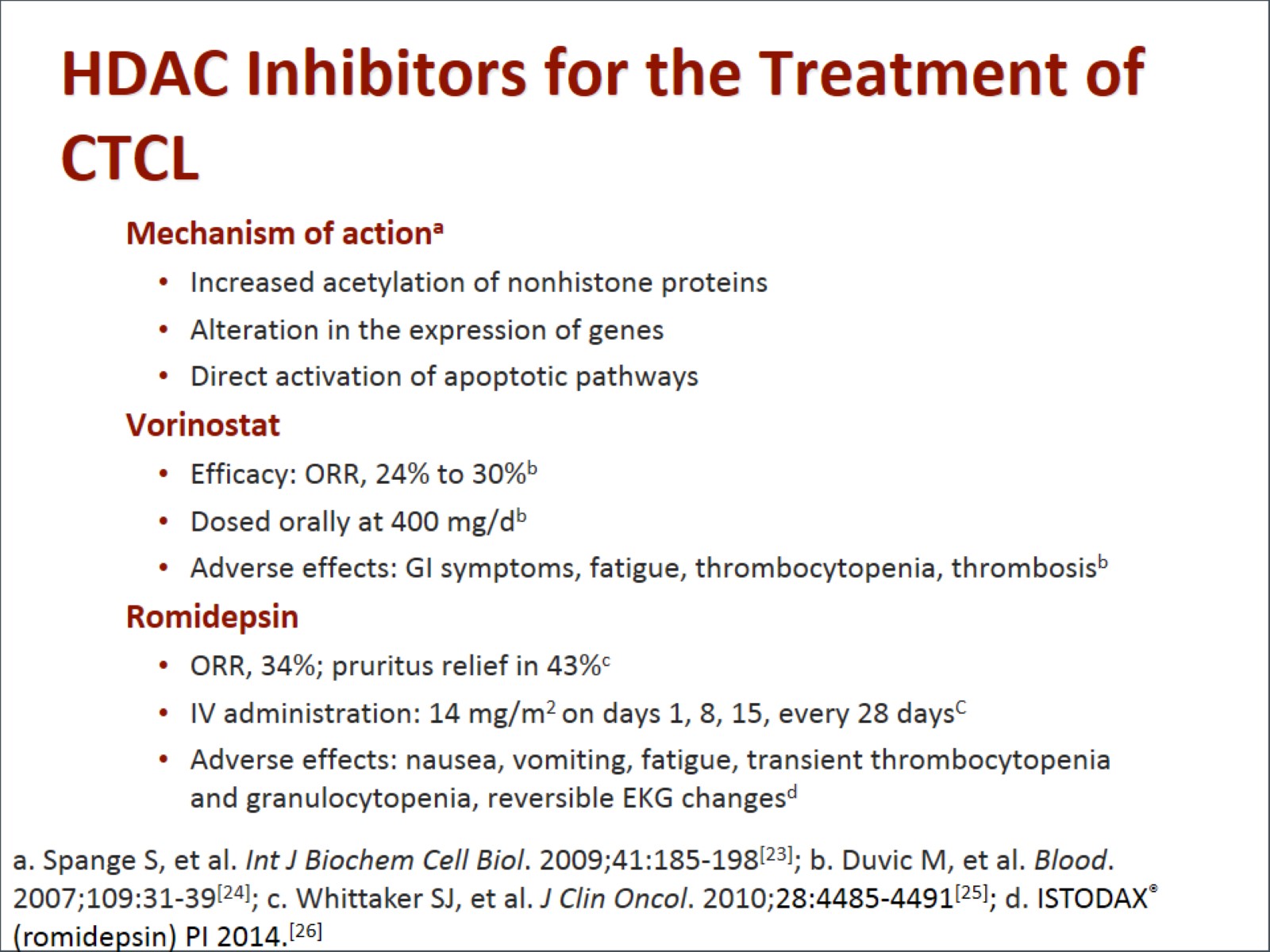 HDAC Inhibitors for the Treatment of CTCL
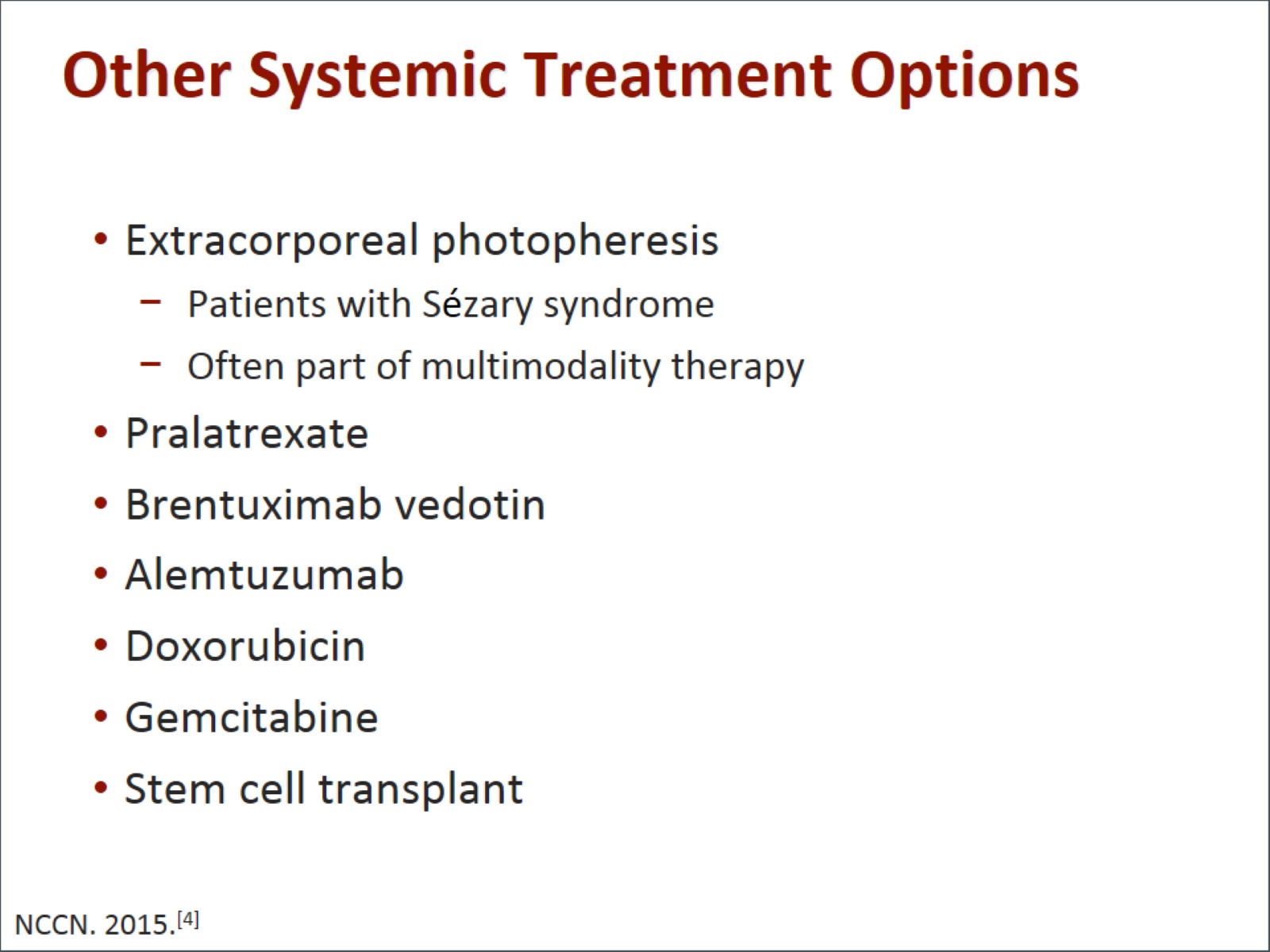 Other Systemic Treatment Options
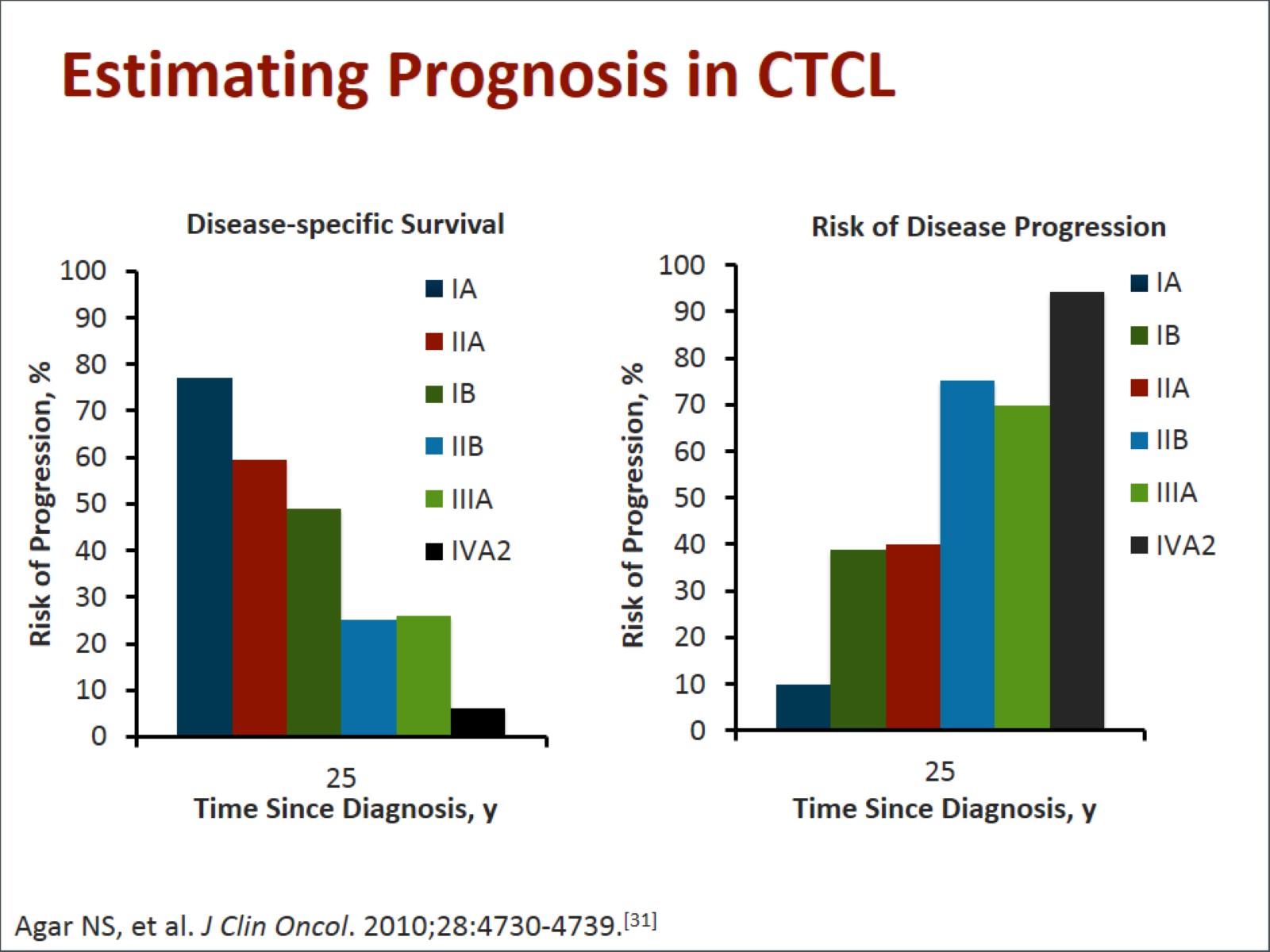 Estimating Prognosis in CTCL
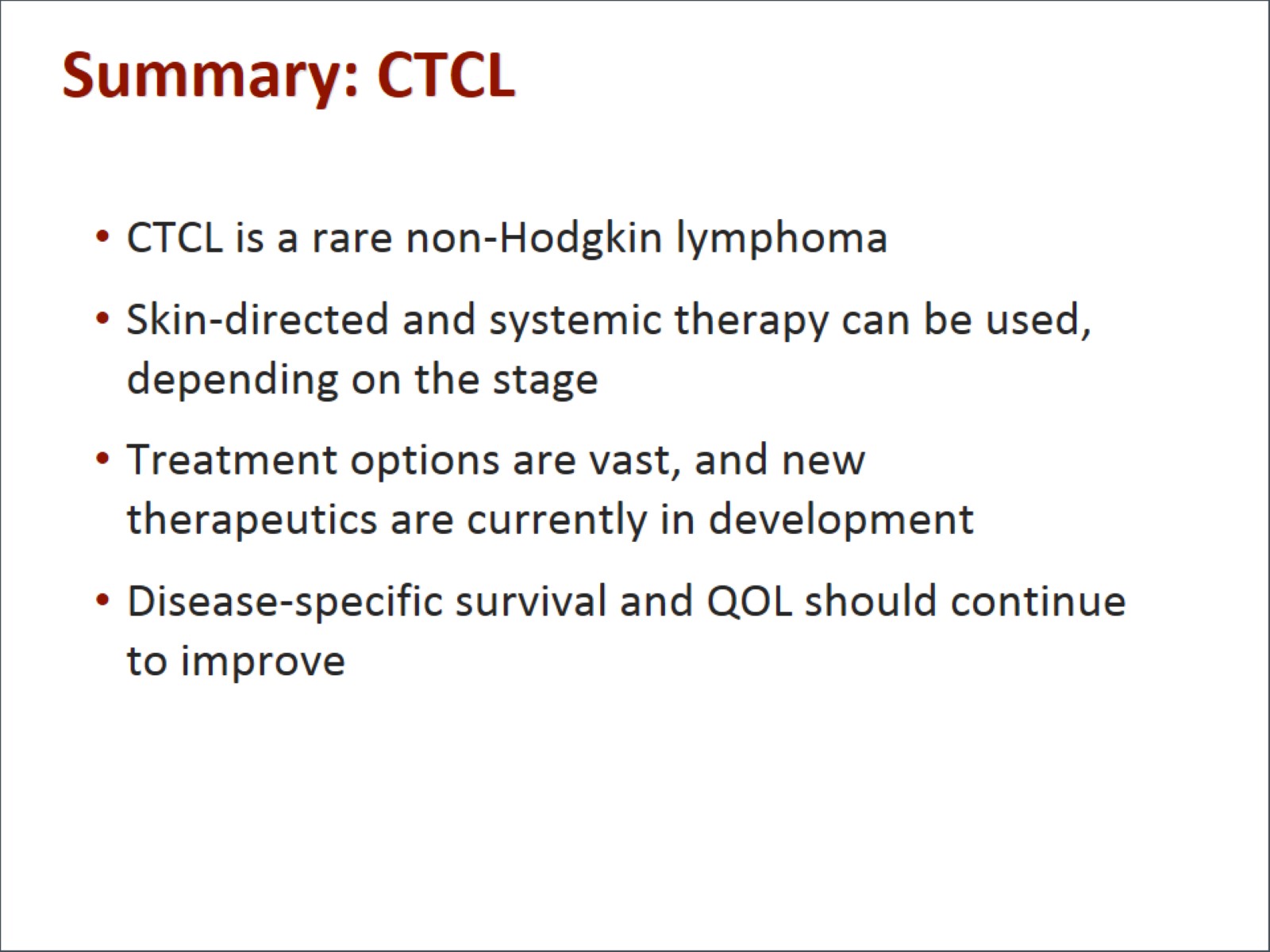 Summary: CTCL
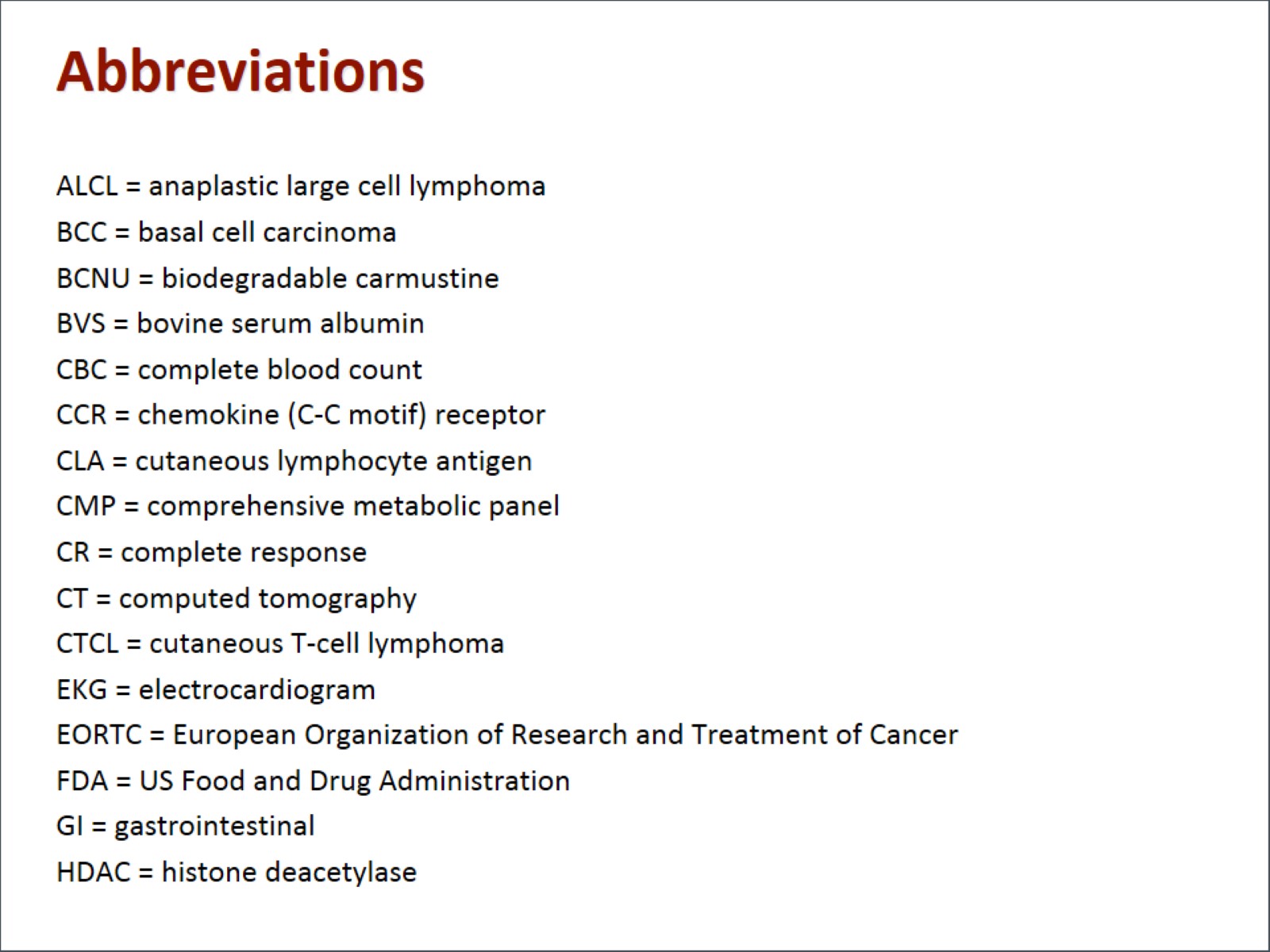 Abbreviations
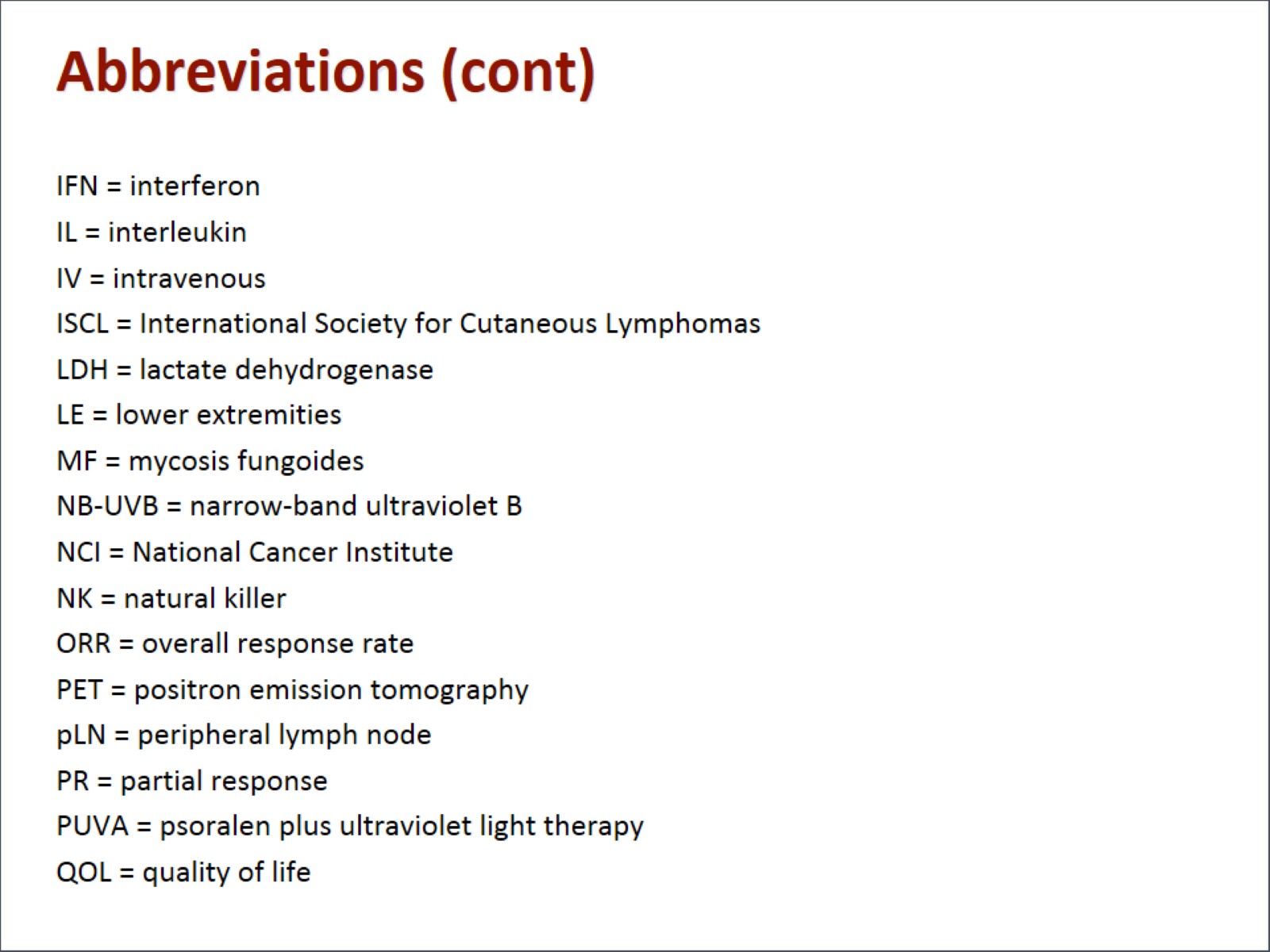 Abbreviations (cont)
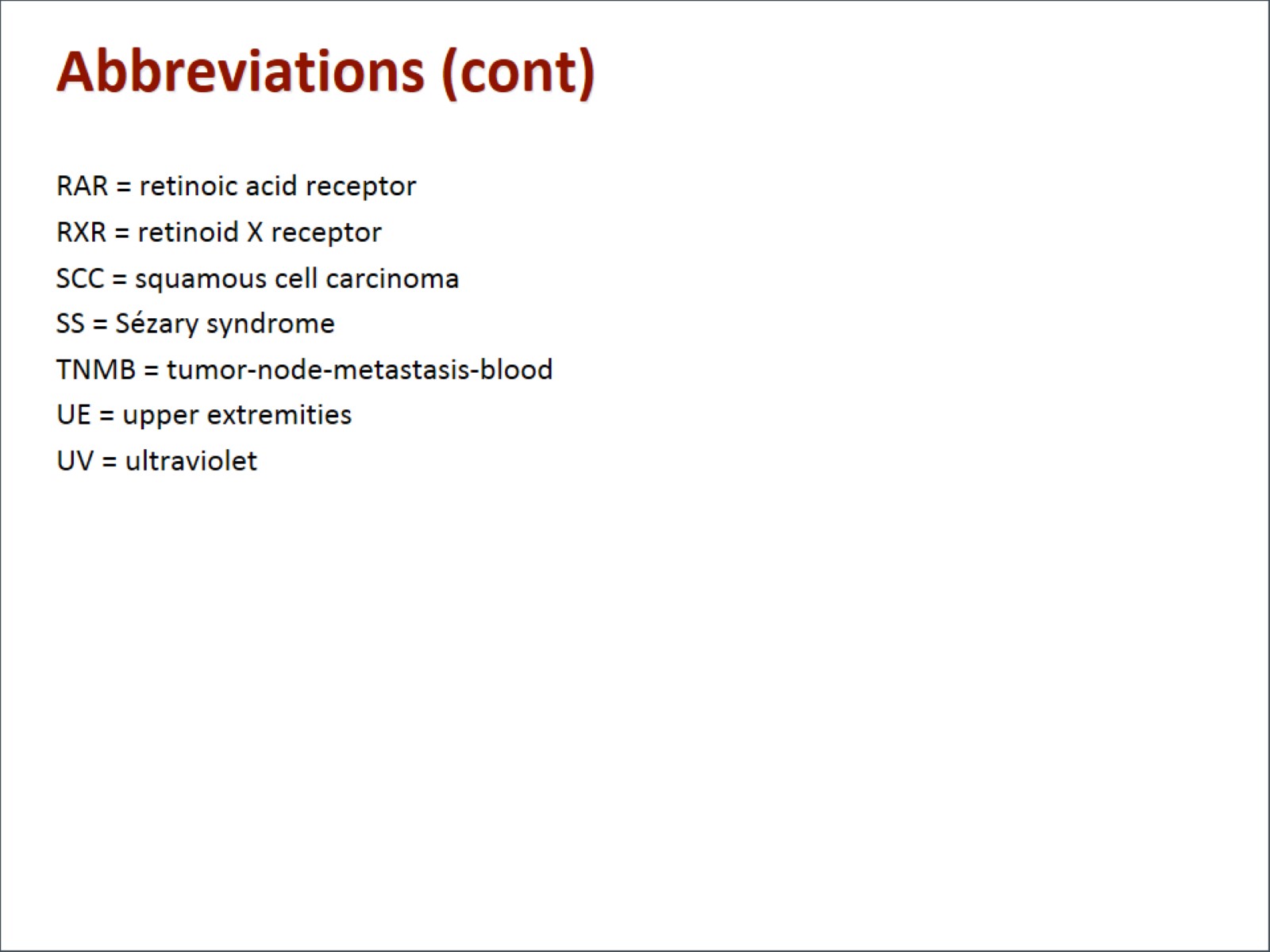 Abbreviations (cont)
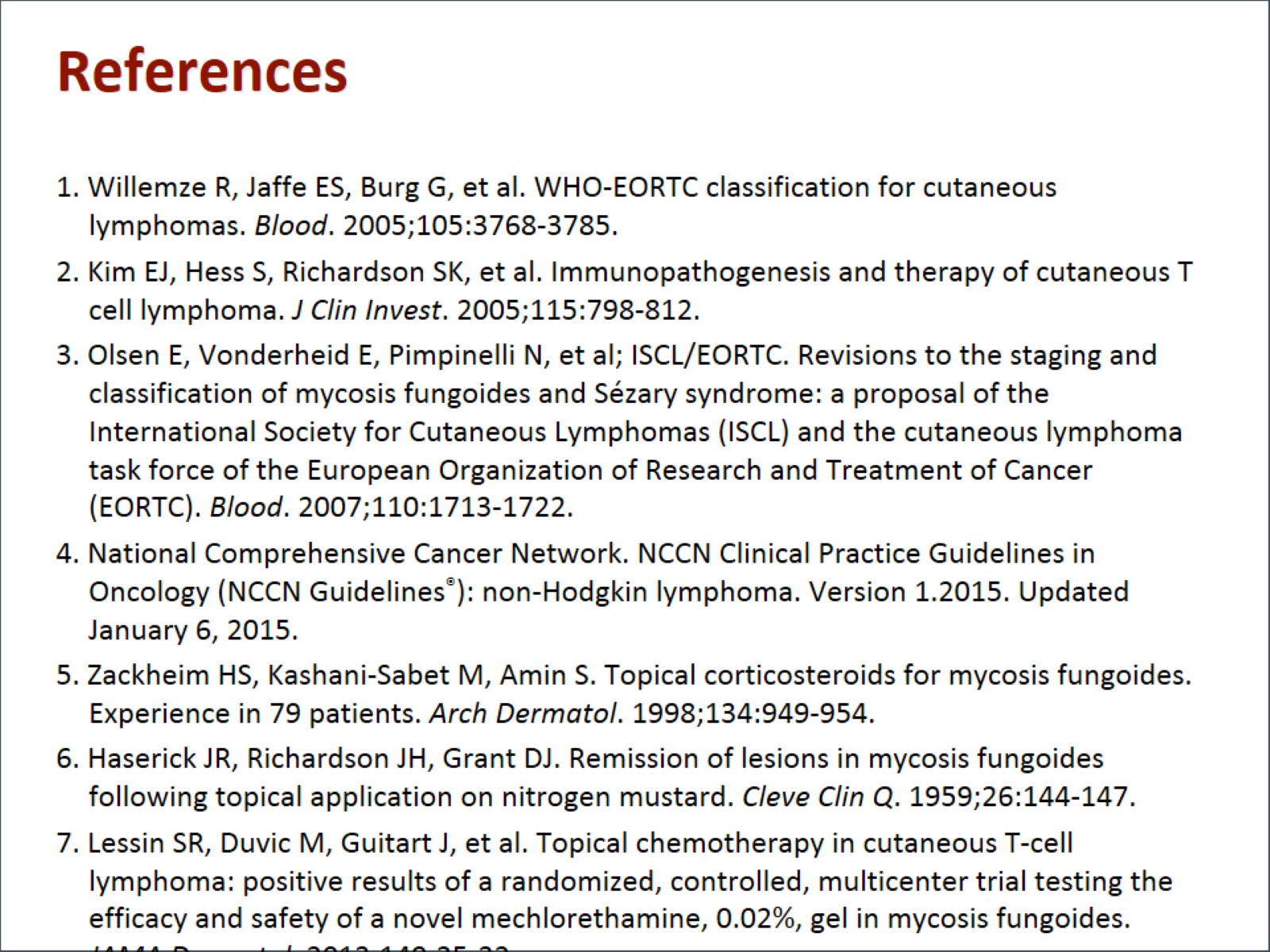 References
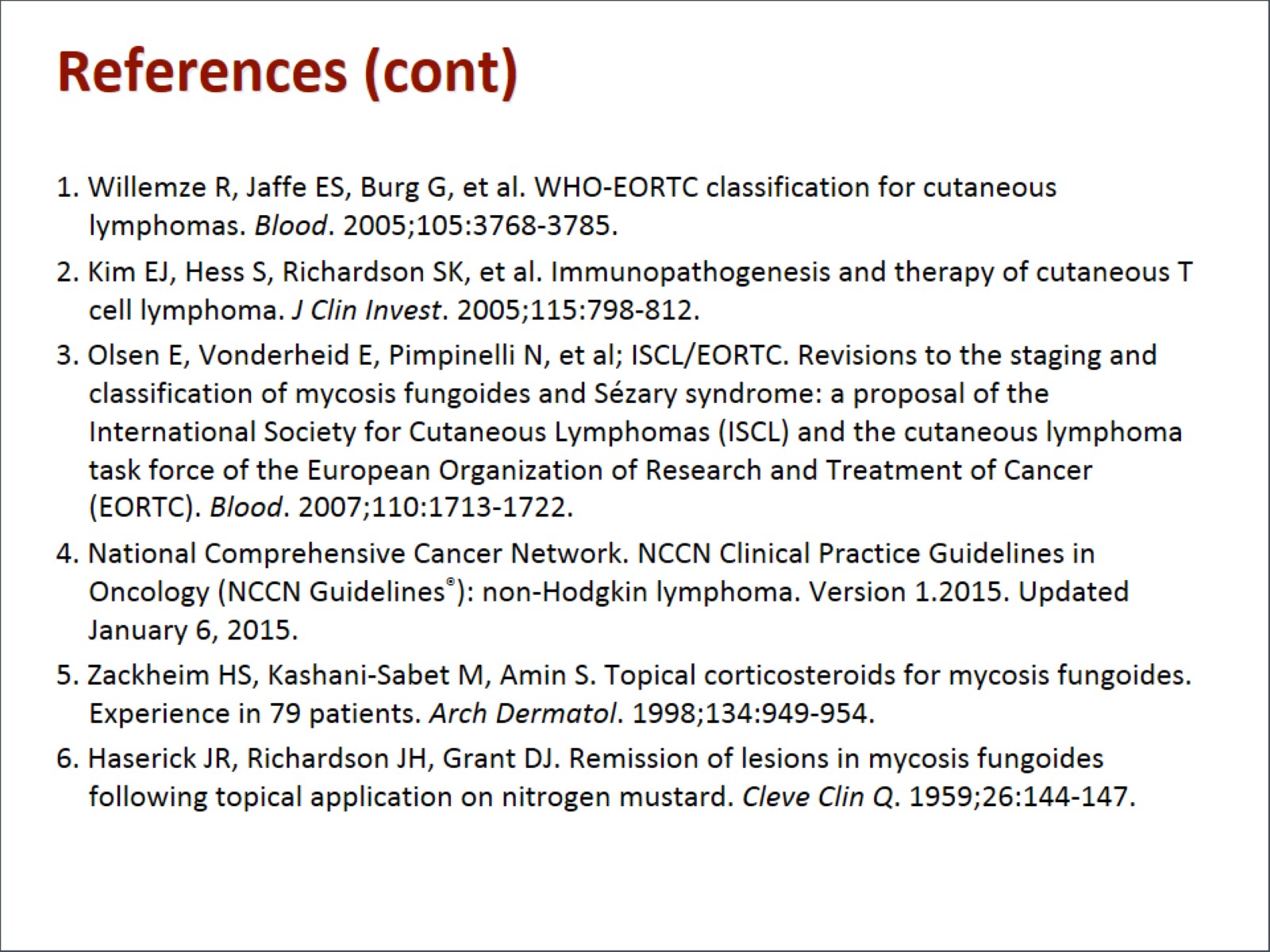 References (cont)
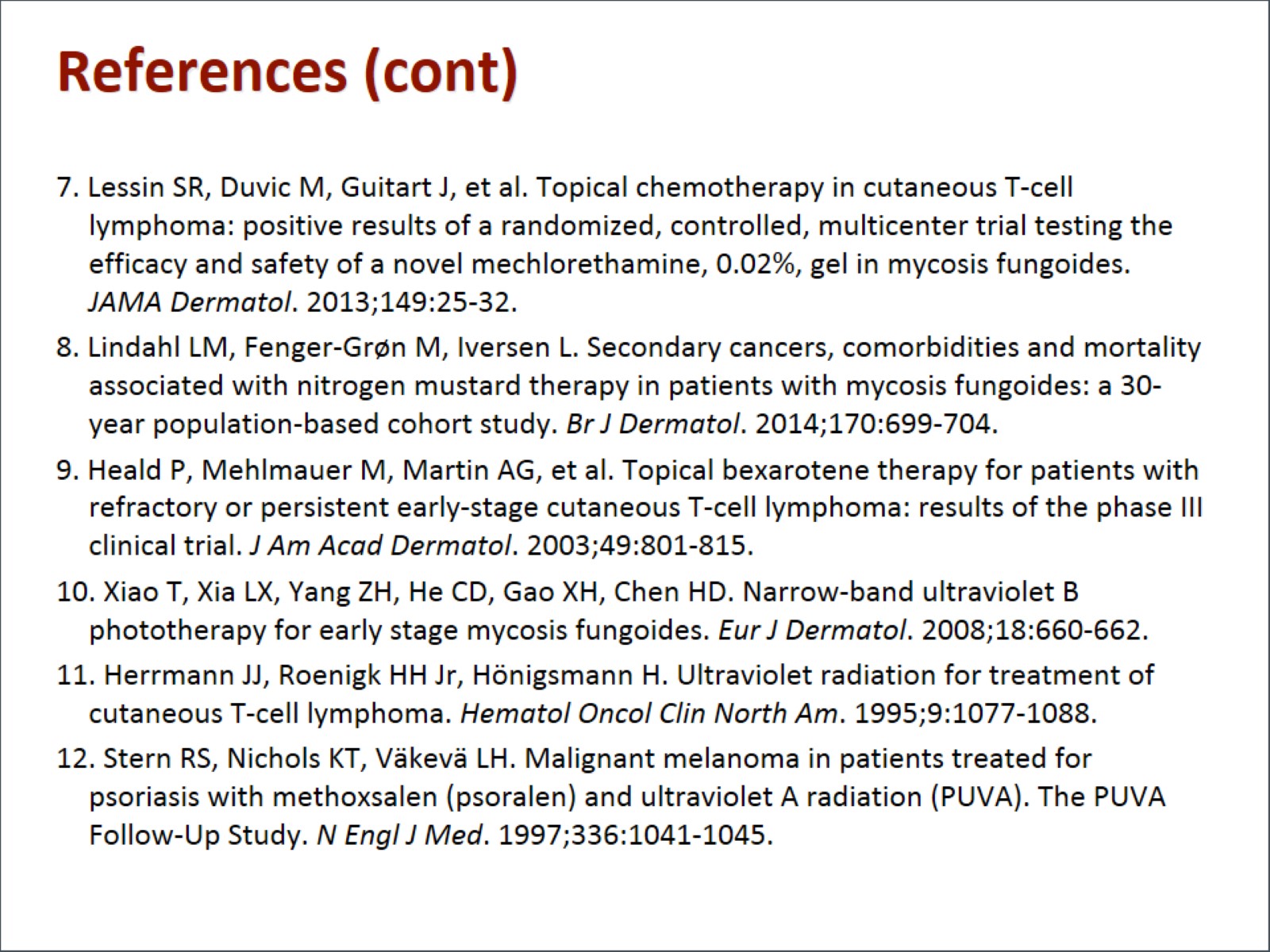 References (cont)
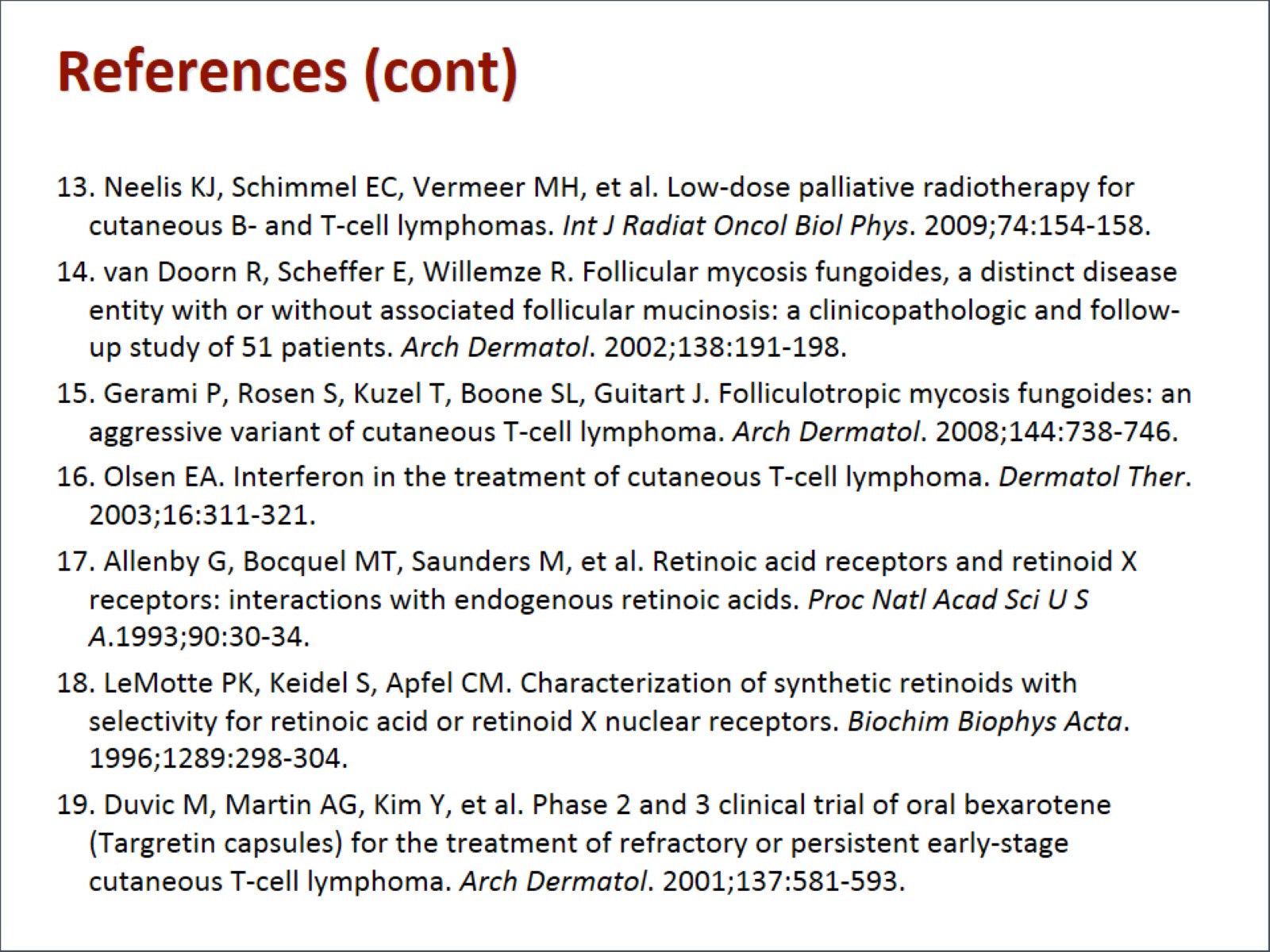 References (cont)
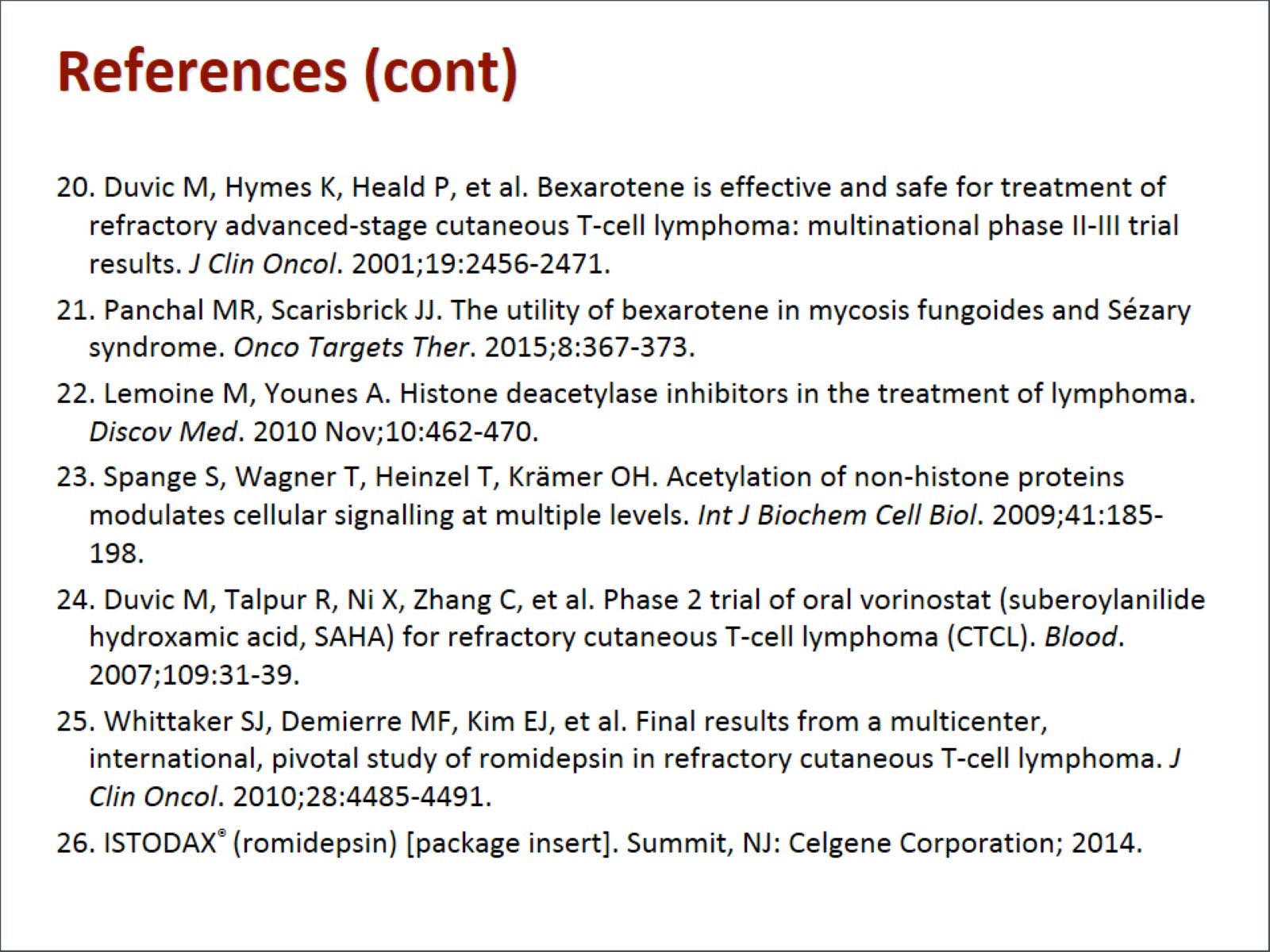 References (cont)
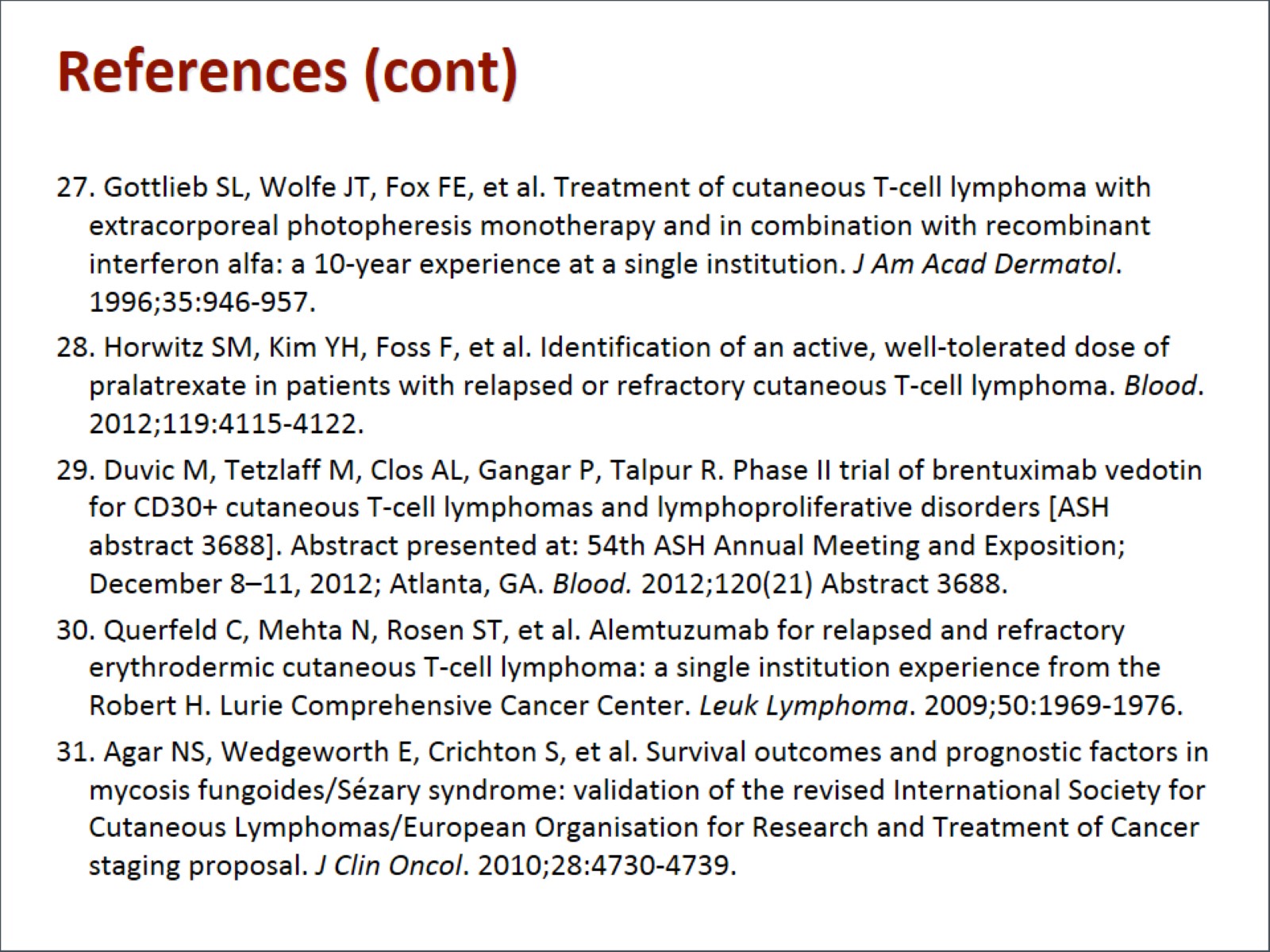 References (cont)
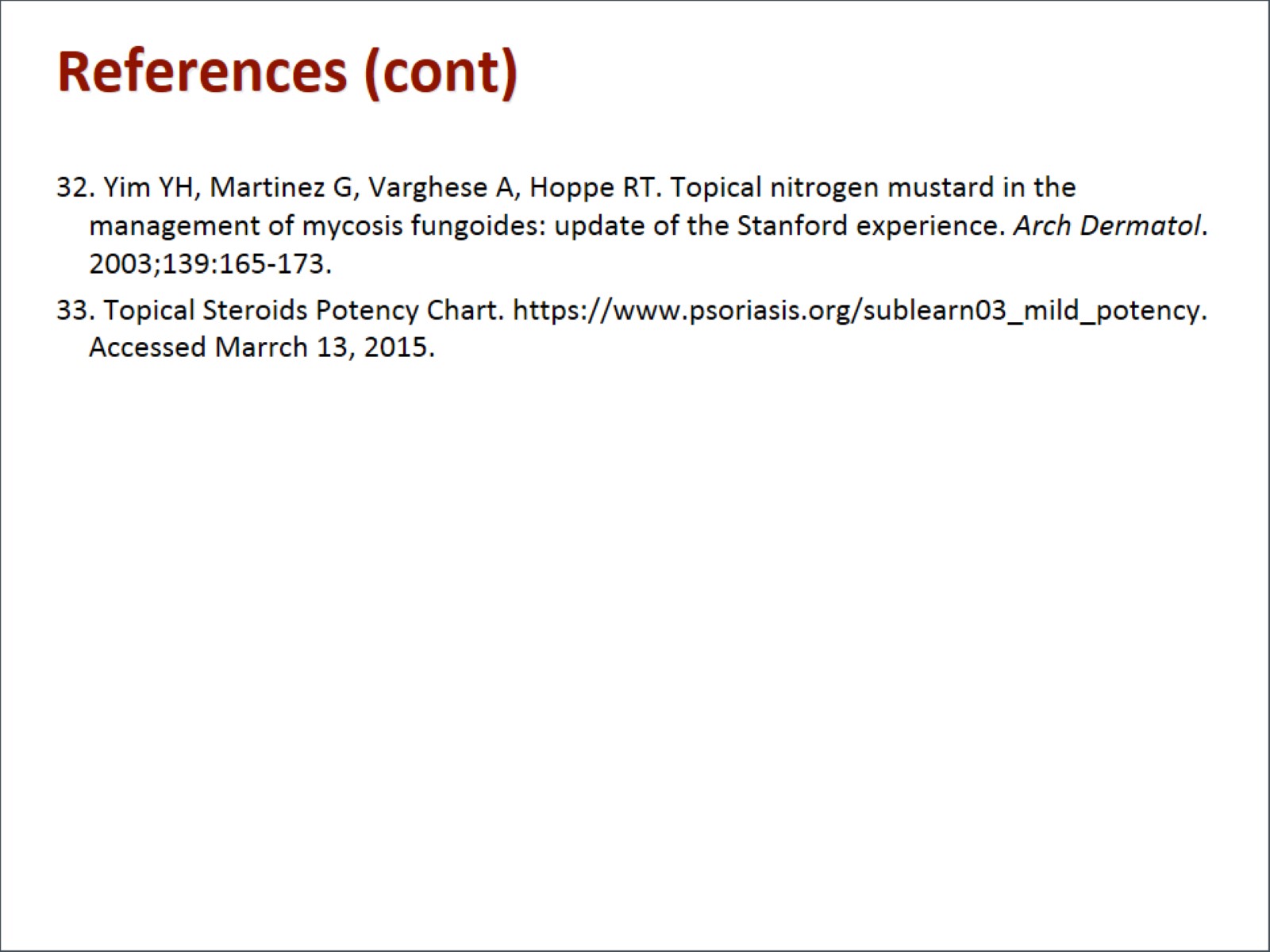 References (cont)